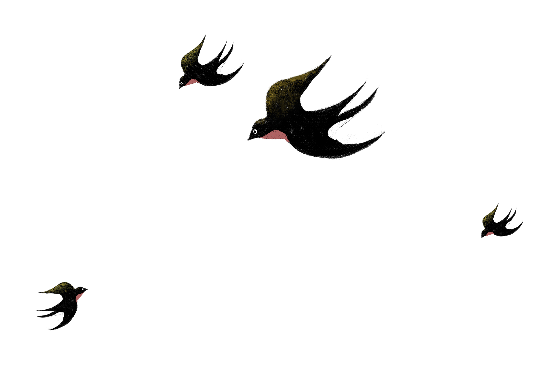 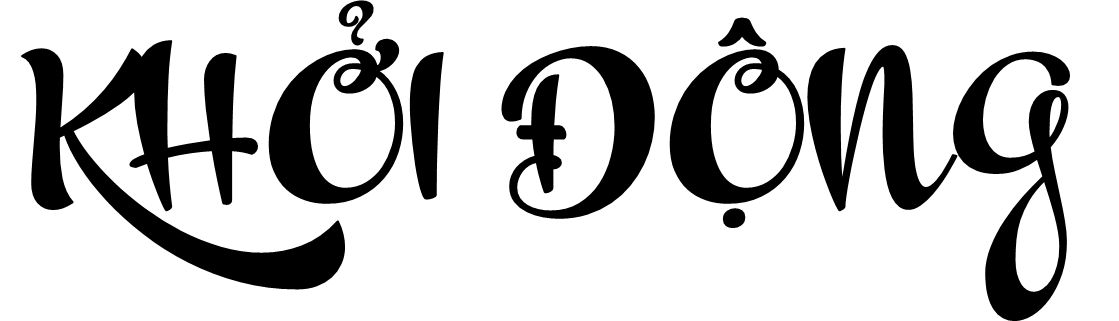 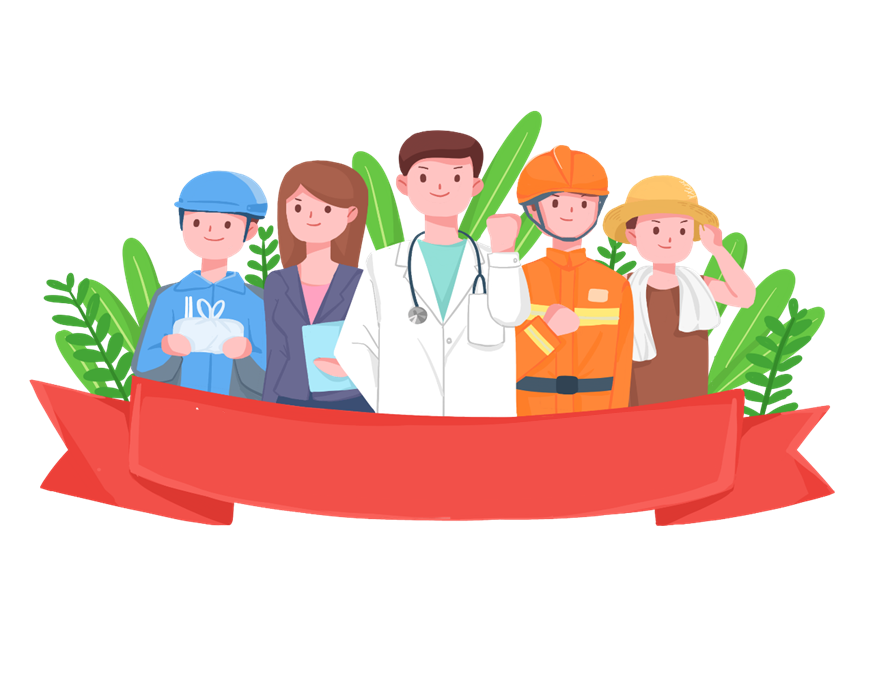 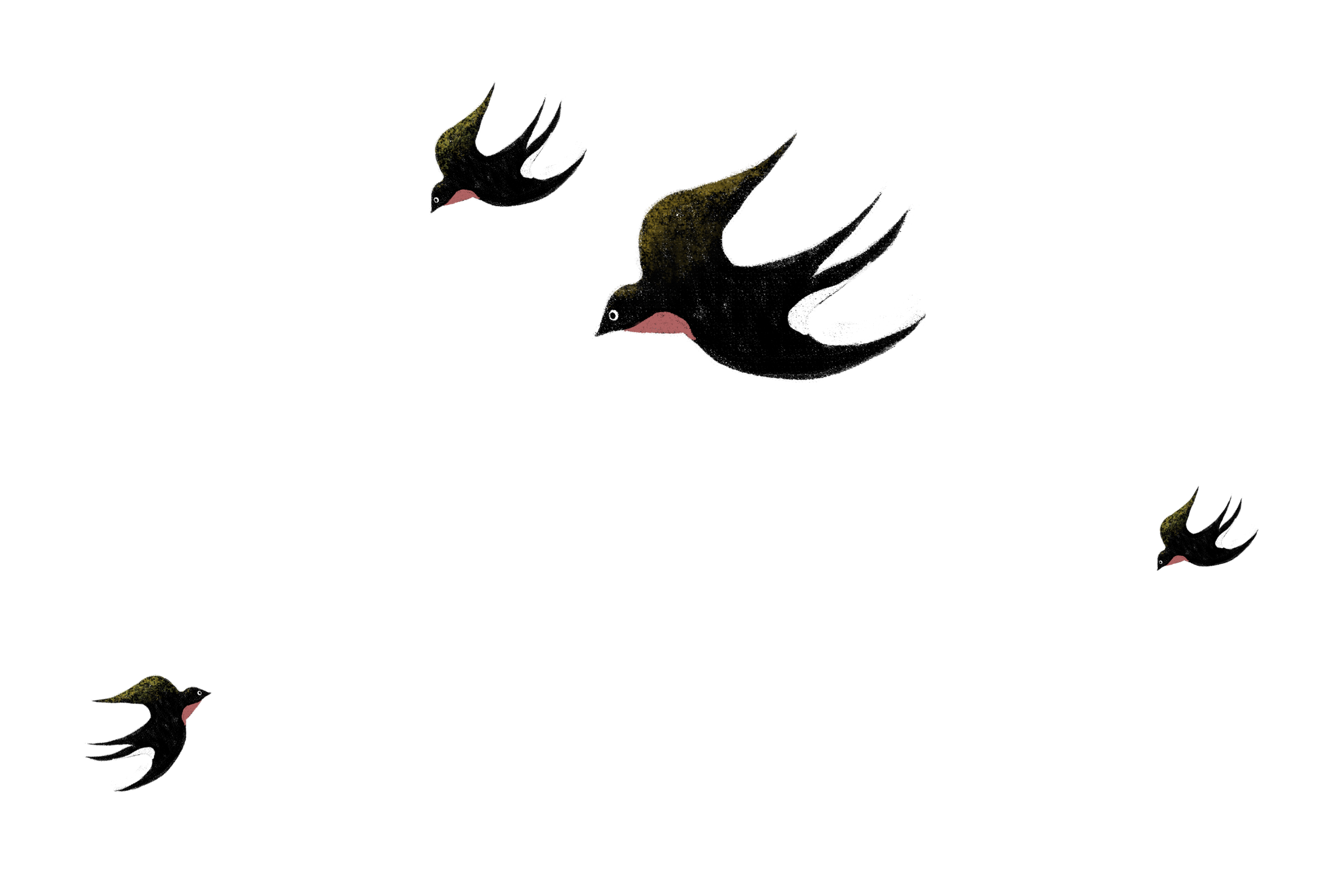 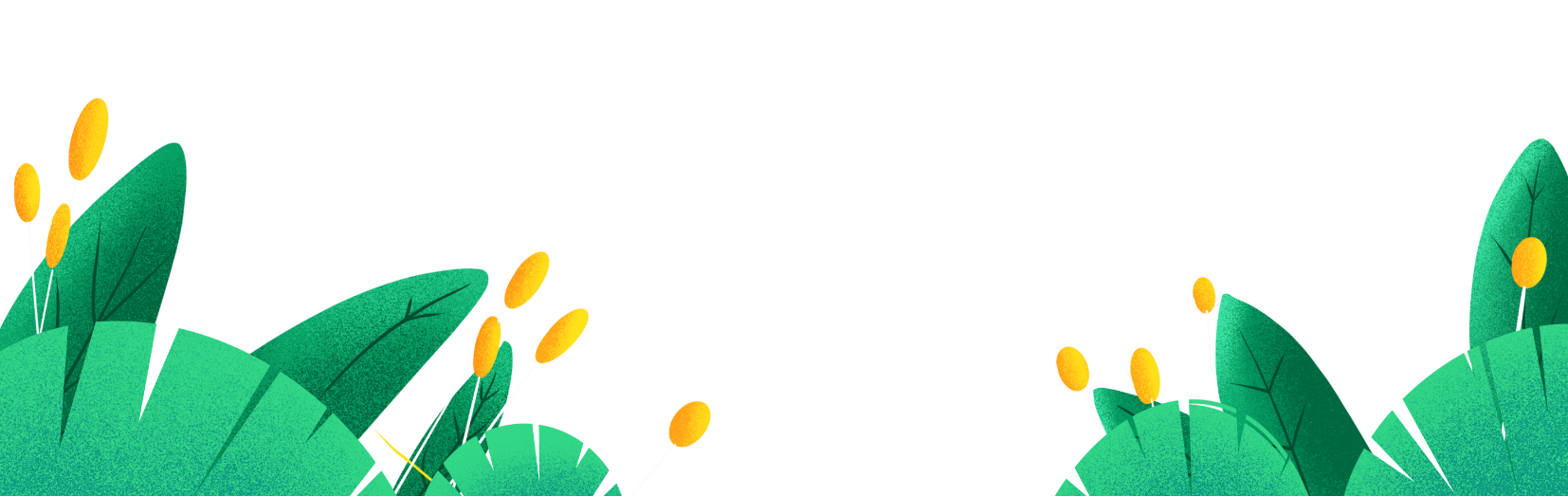 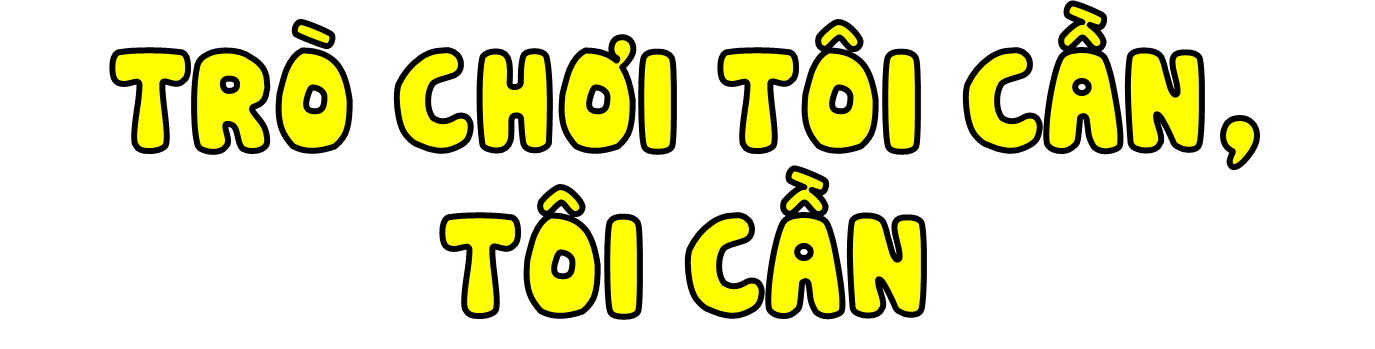 Thứ gì để thở?
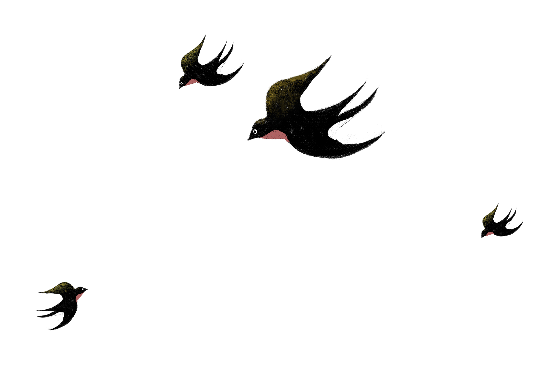 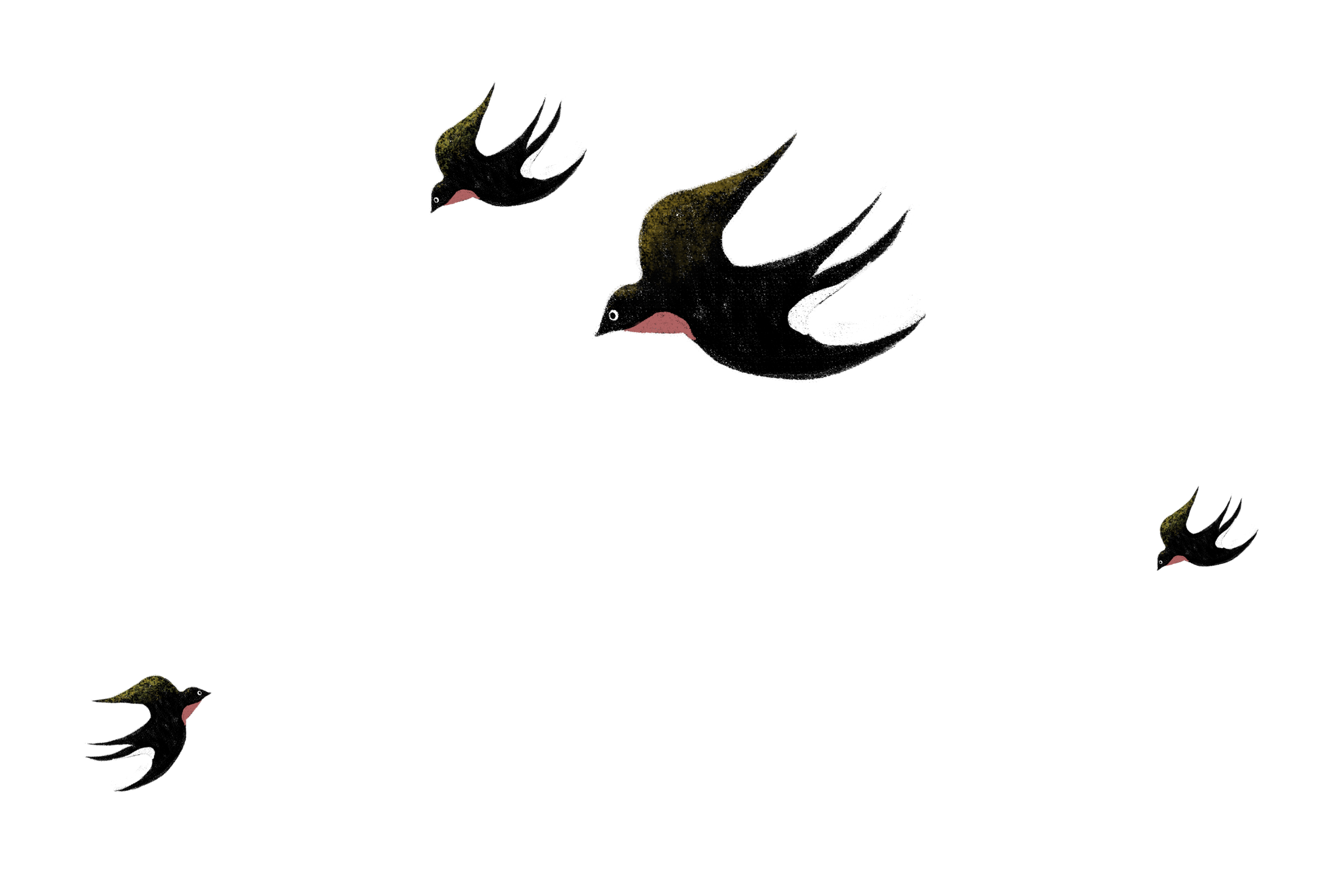 Không khí
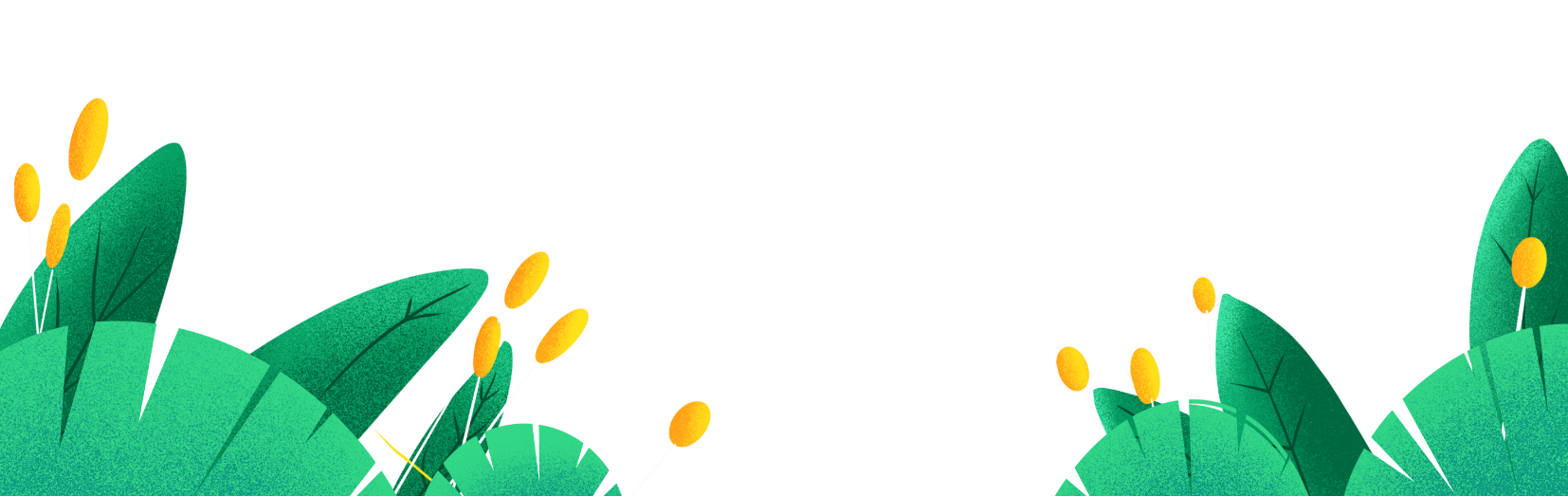 Thứ gì chống lại cơn khát?
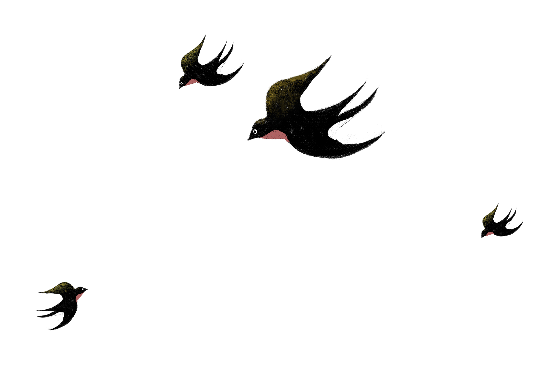 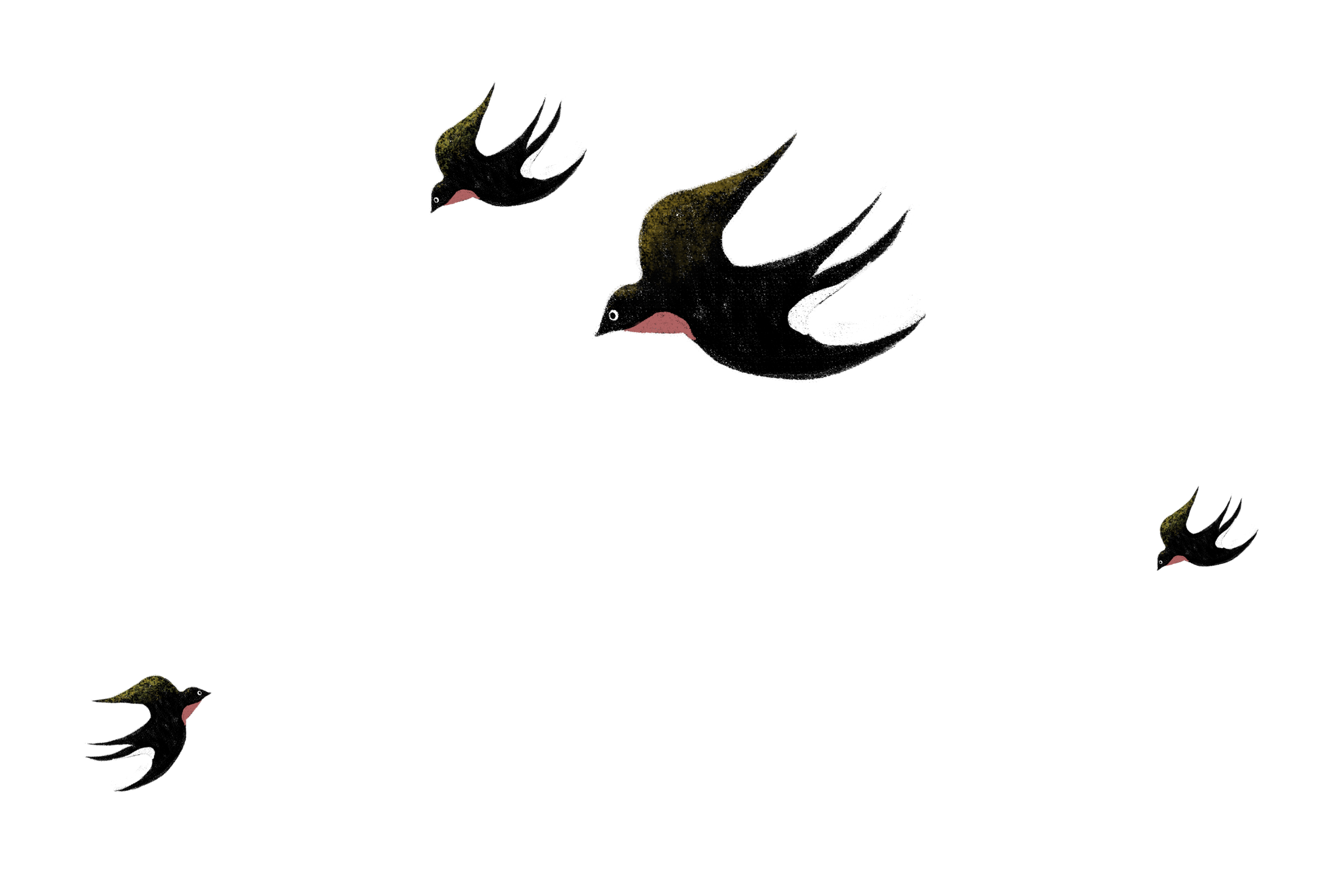 Nước
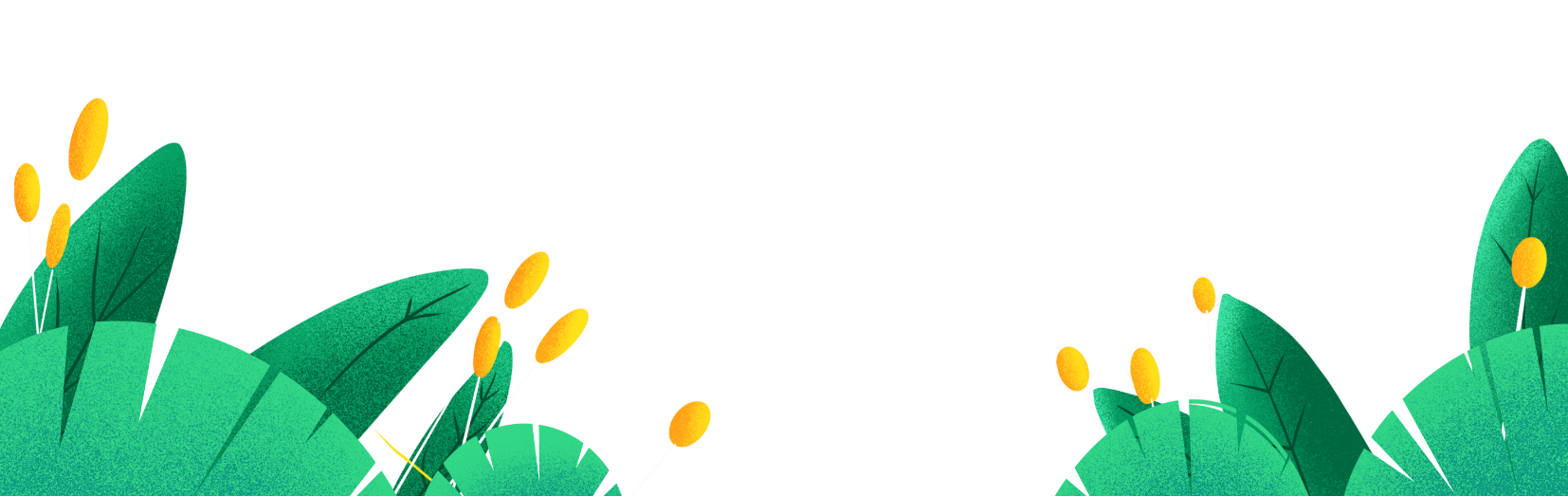 Để chống lại cơn đói?
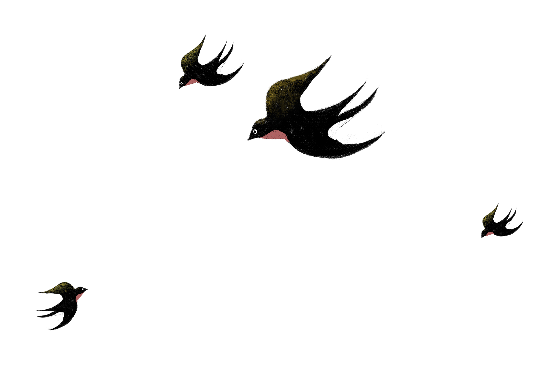 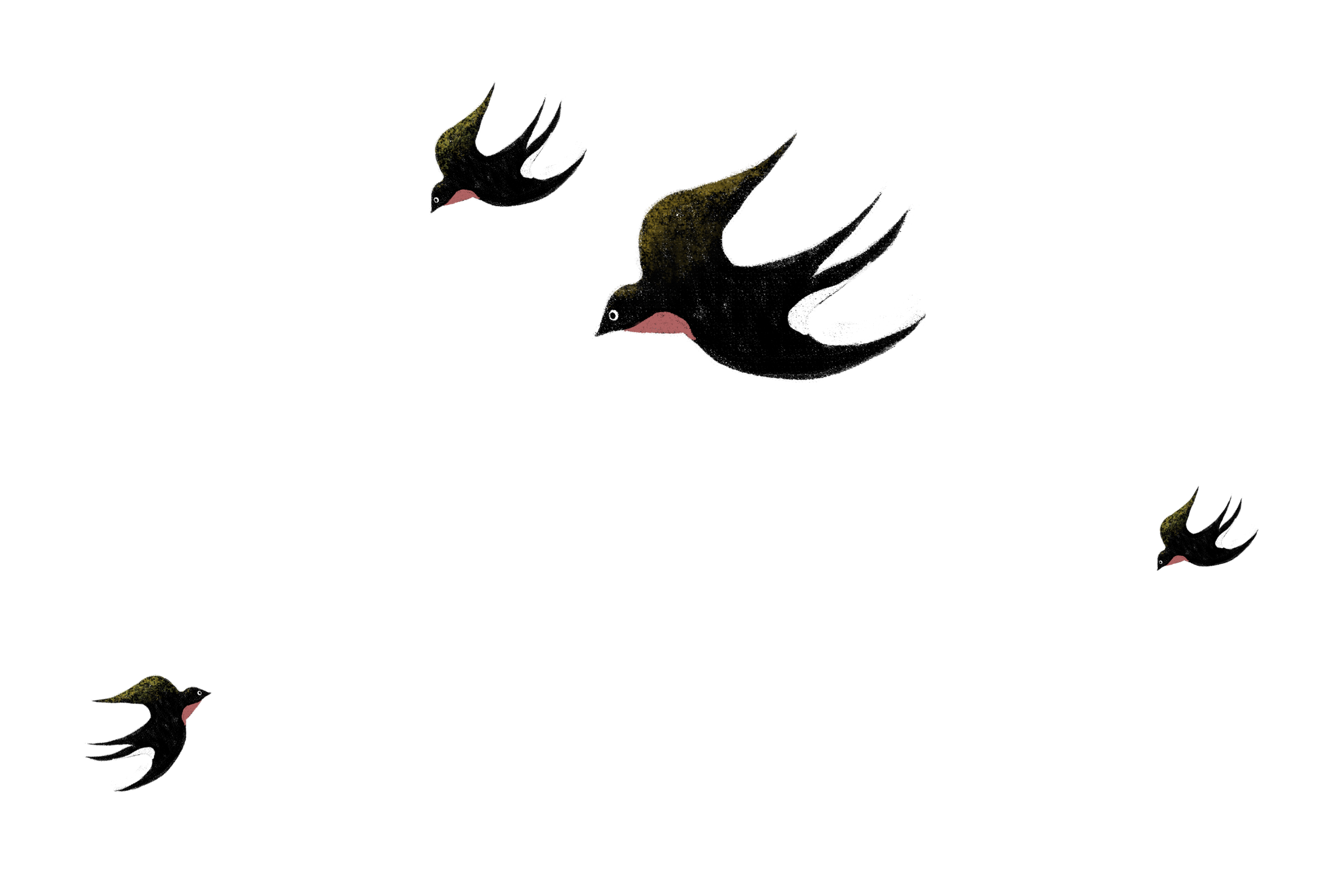 Thức ăn
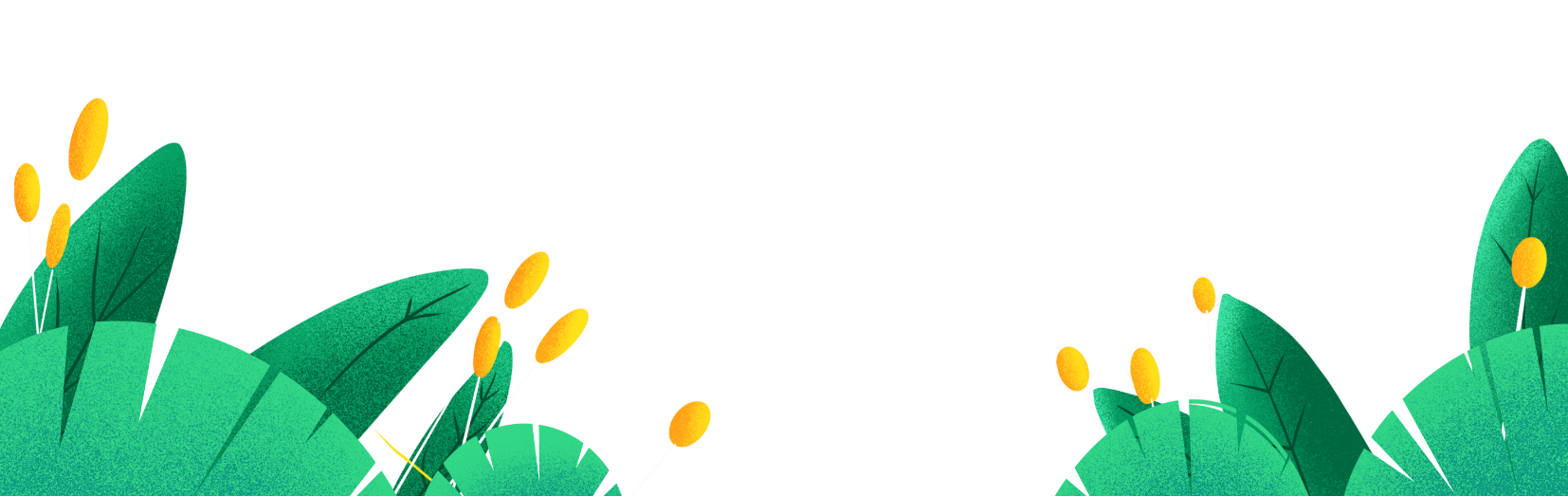 Để nhìn thấy xung quanh?
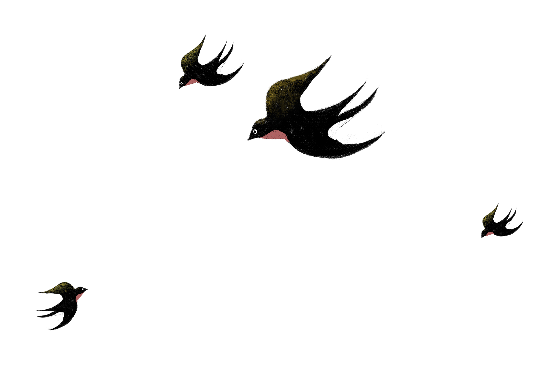 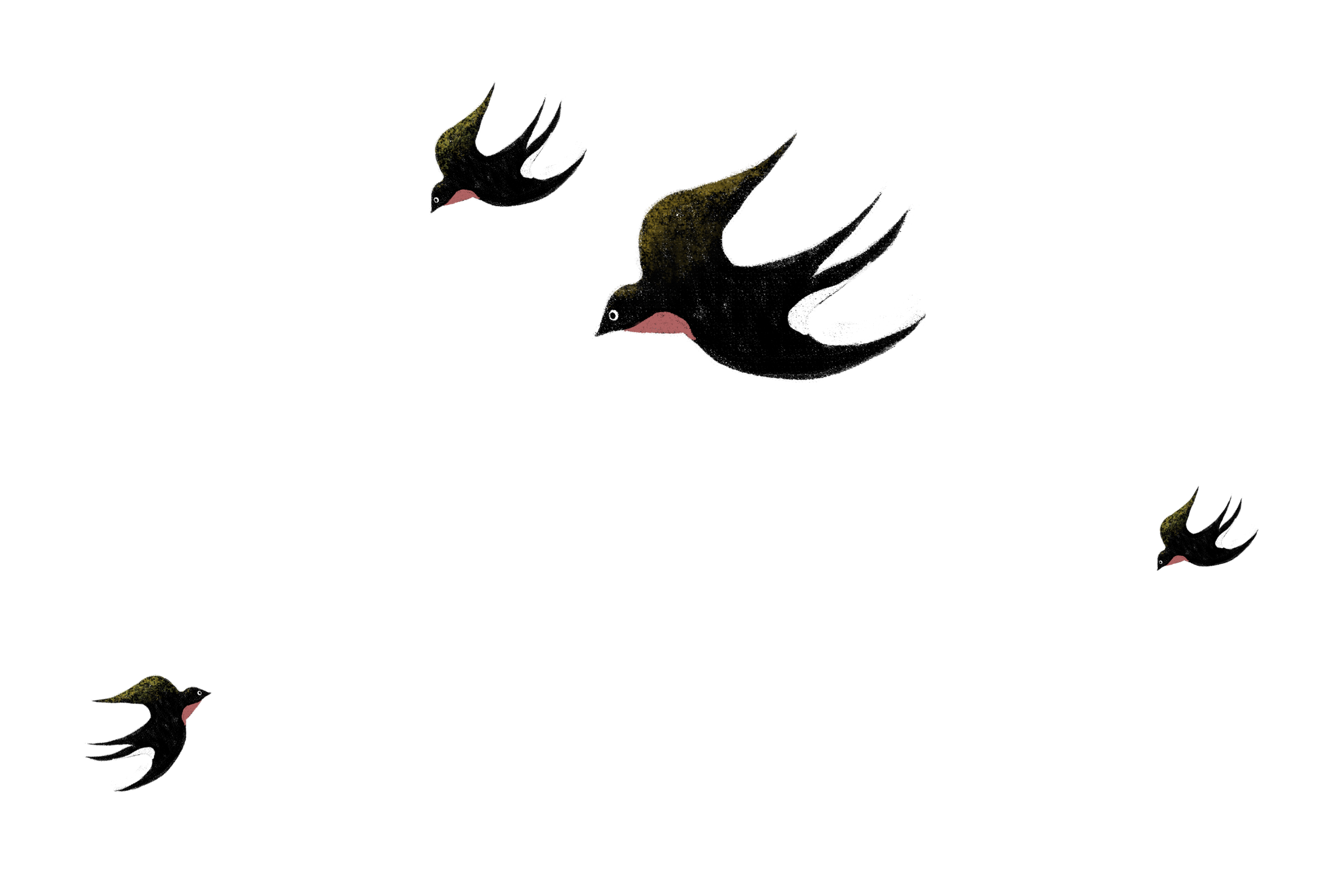 Ánh sáng
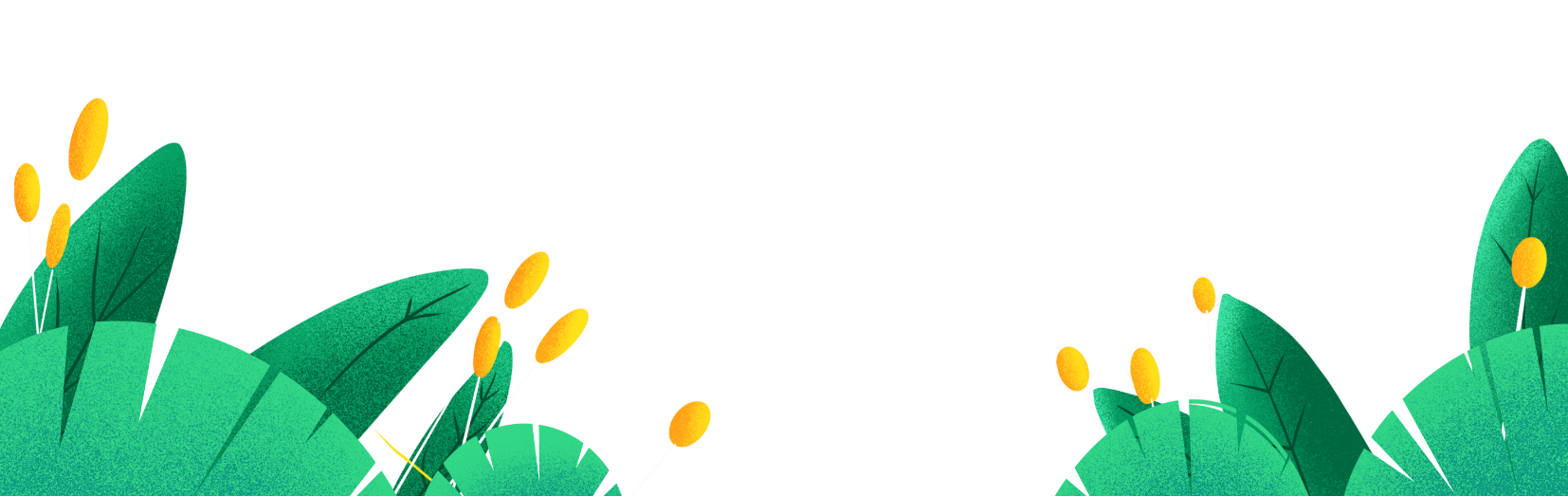 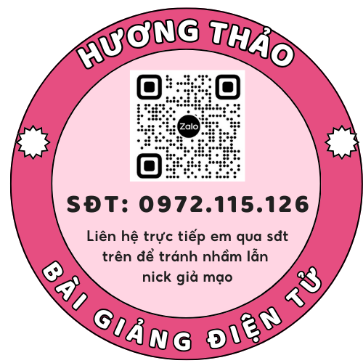 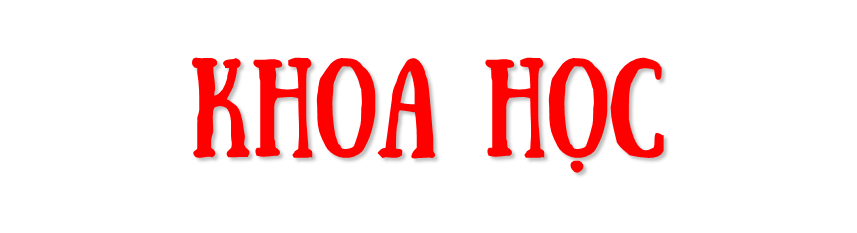 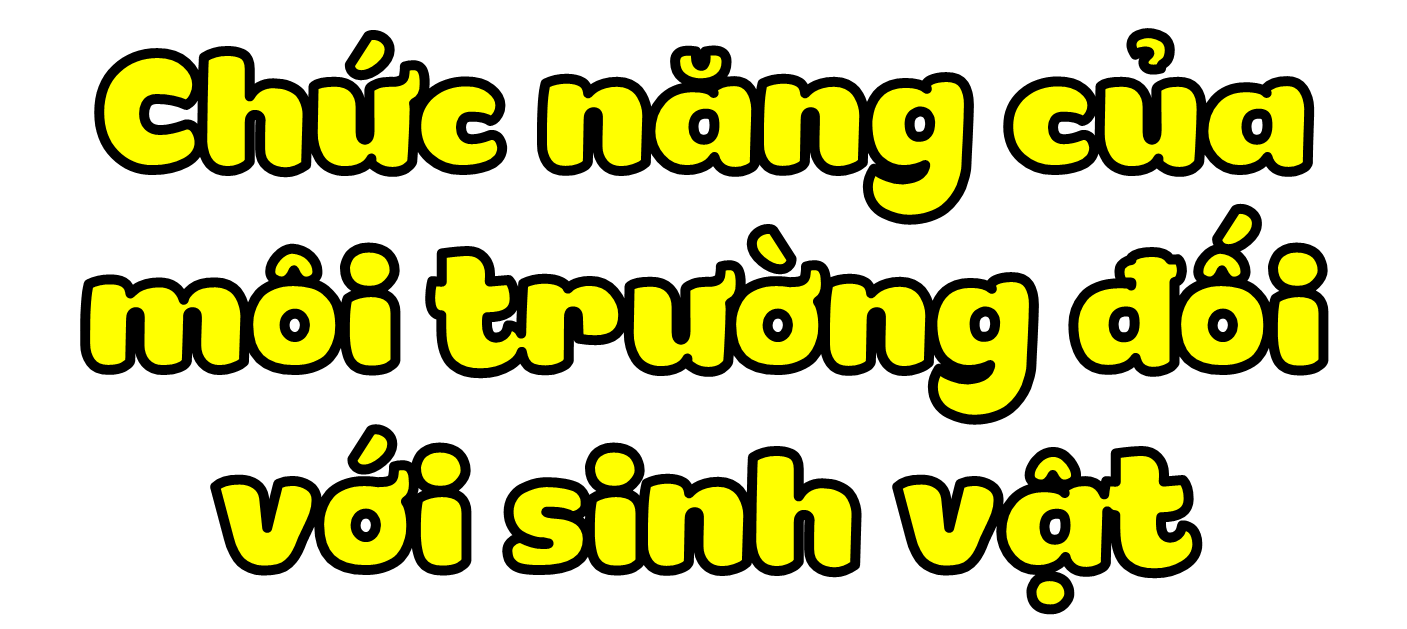 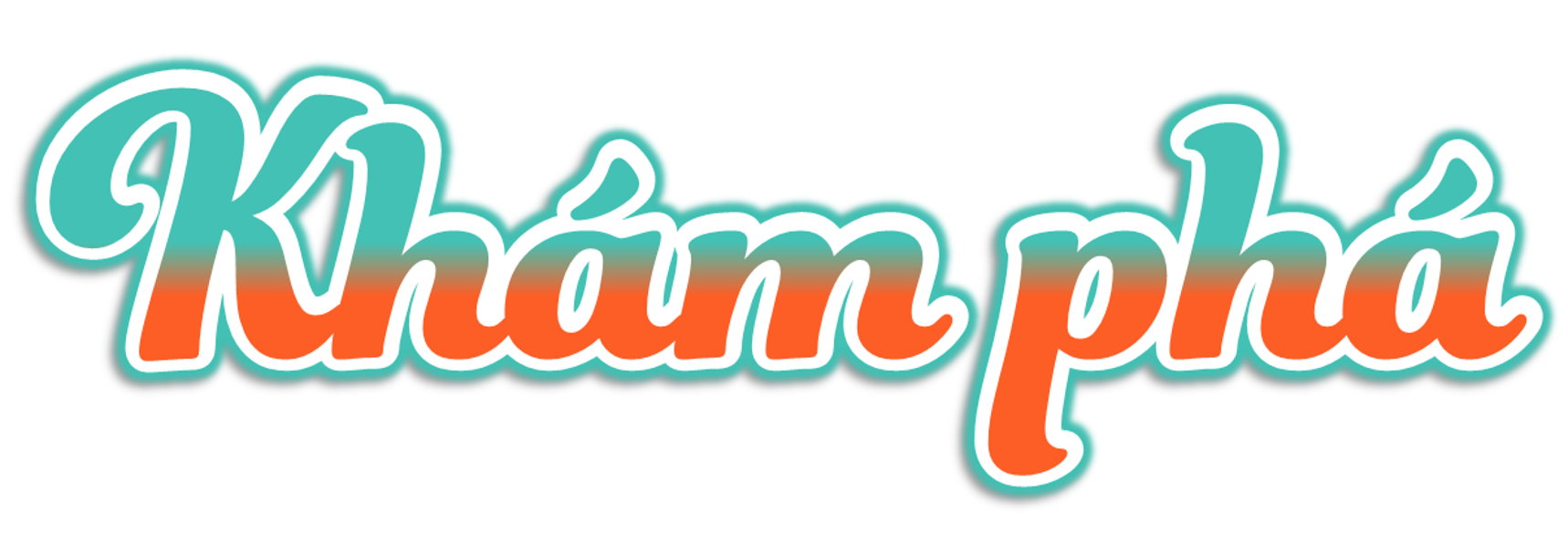 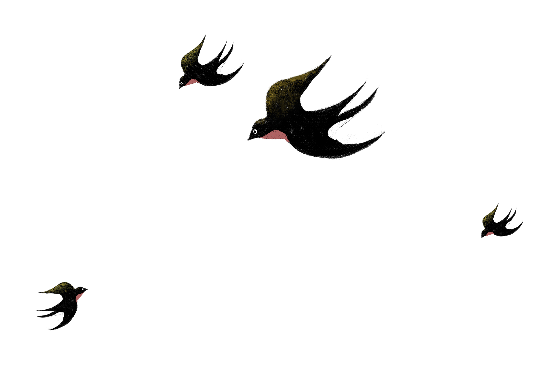 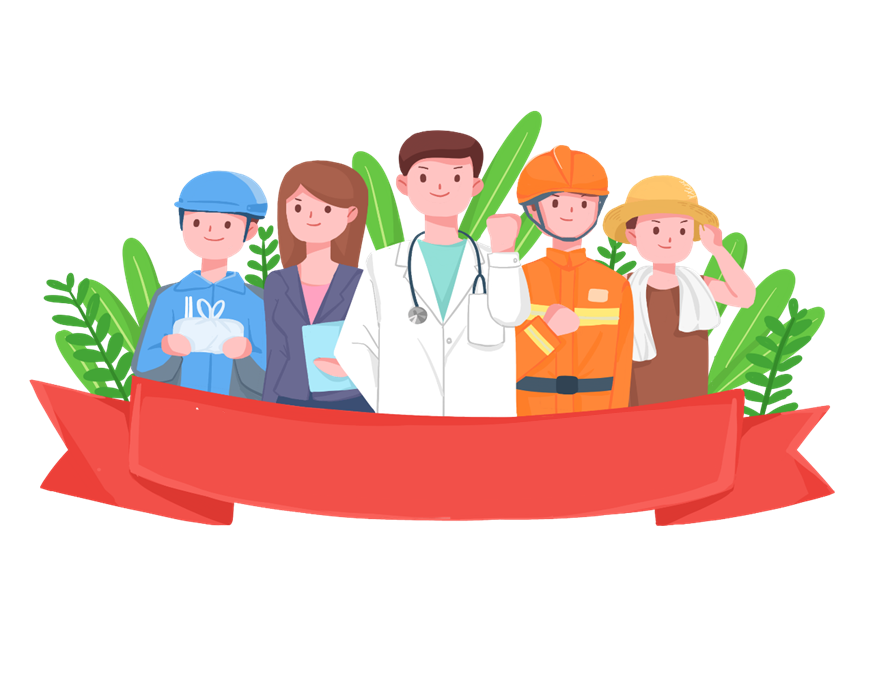 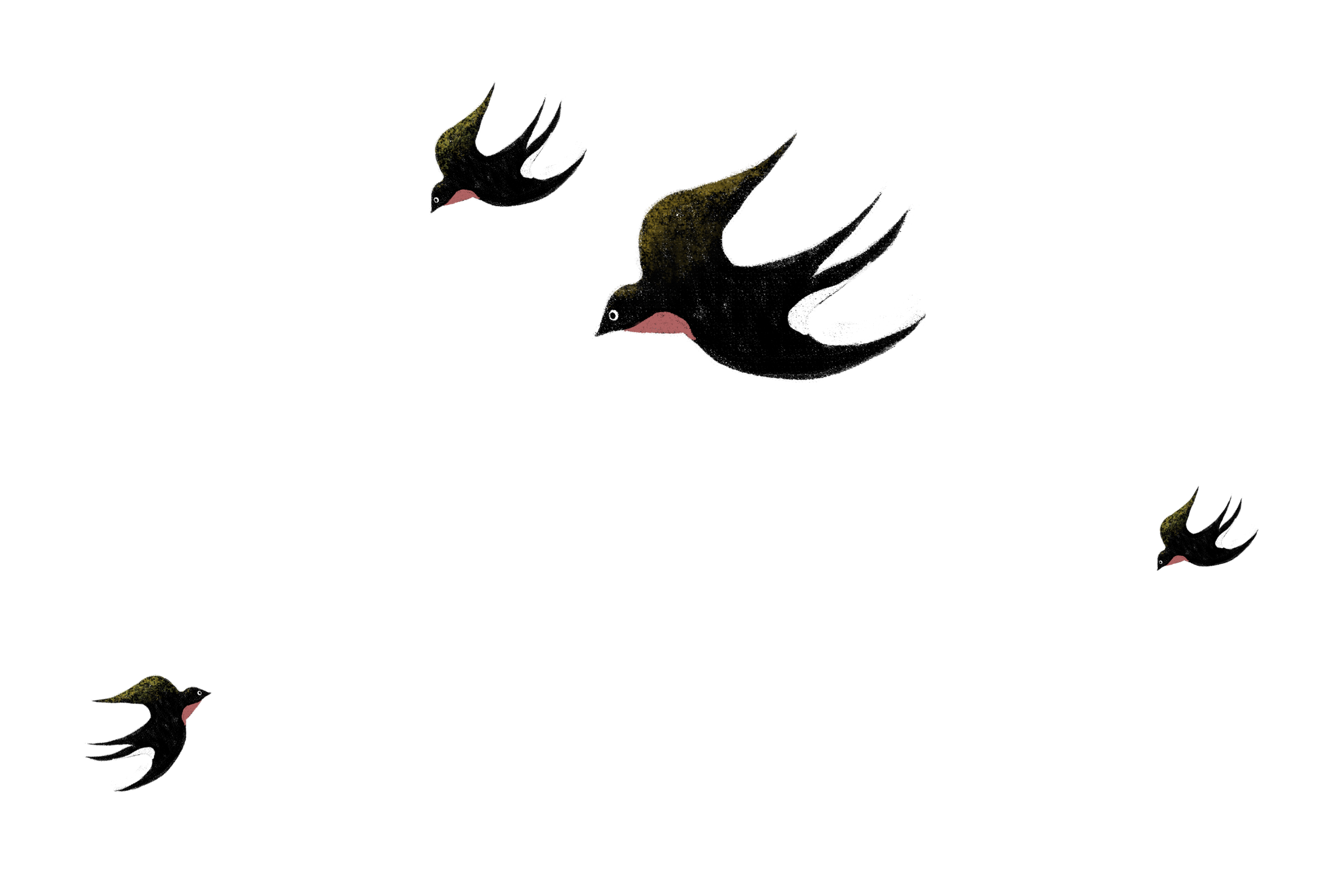 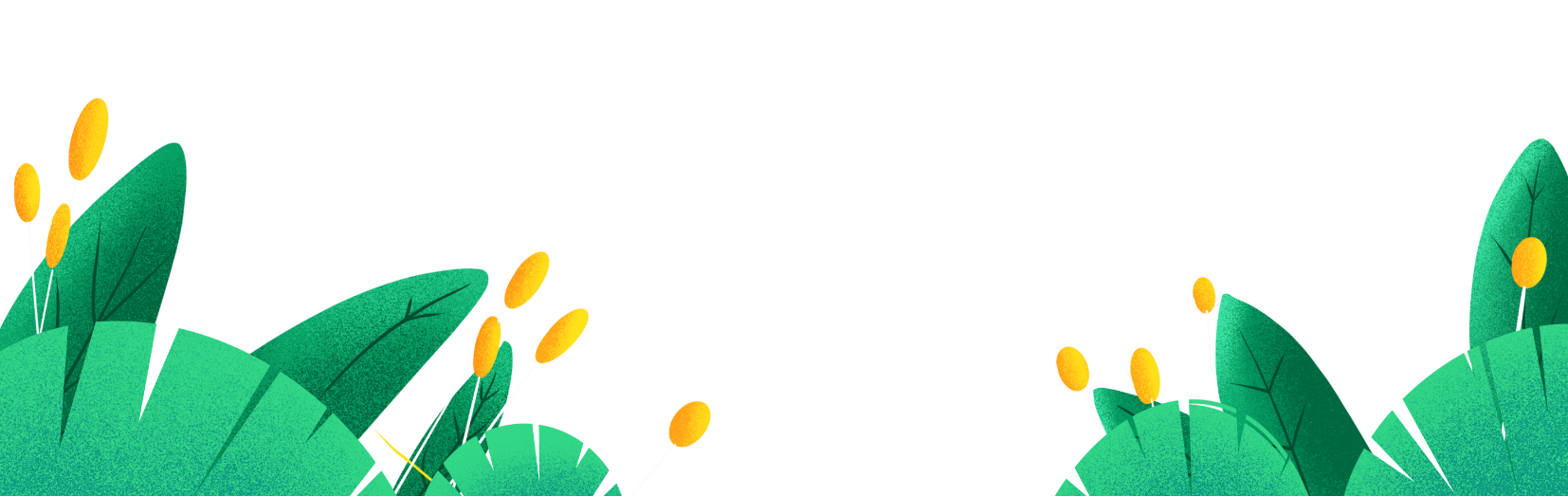 Môi trường bao gồm các yếu tố như ánh sáng, không khí, nhiệt độ, đất, nước, động vật, thực vật,... Sinh vật sử dụng các yếu tố do môi trường cung cấp làm thức ăn, nơi ở và các điều kiện cần thiết khác để sống và phát triển.
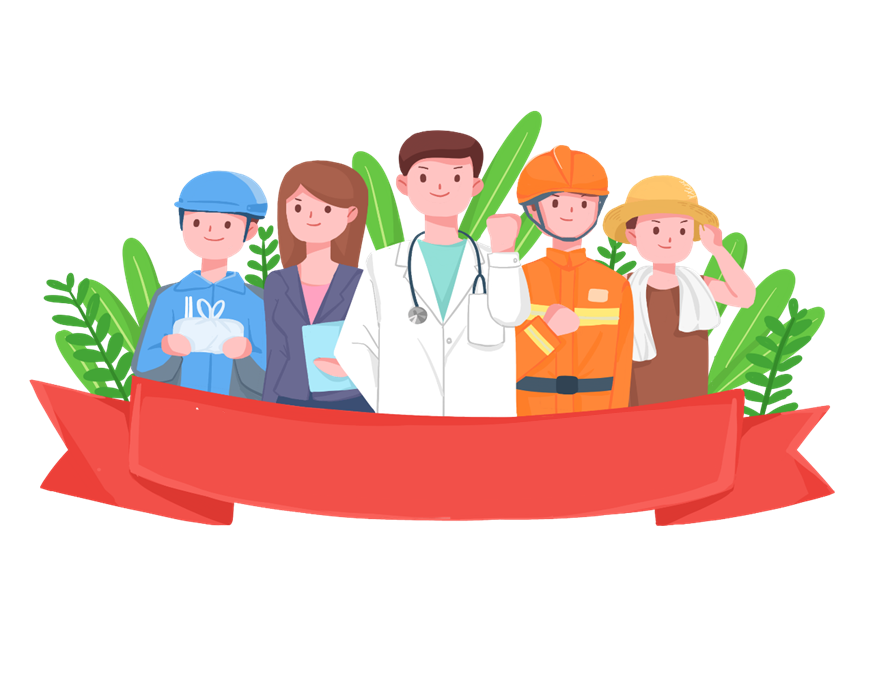 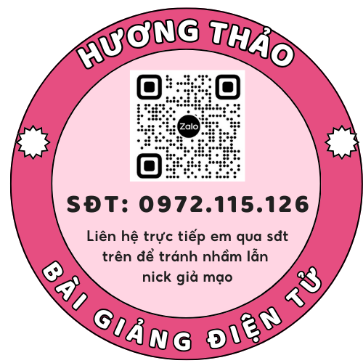 Môi trường bao gồm những gì?
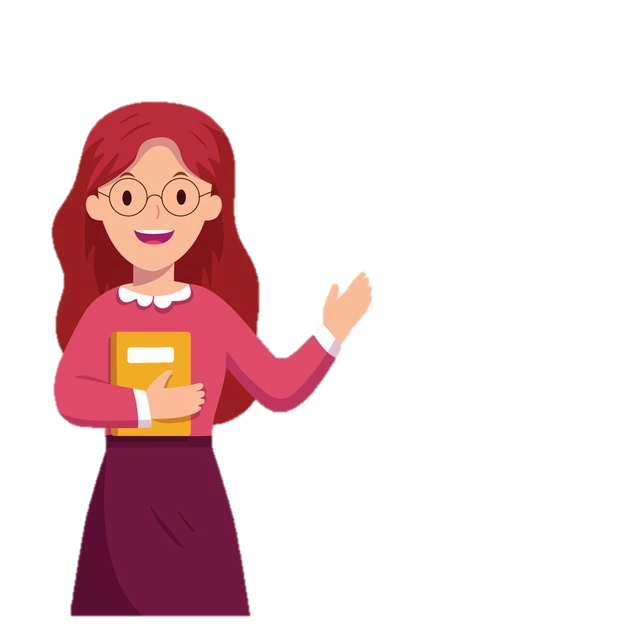 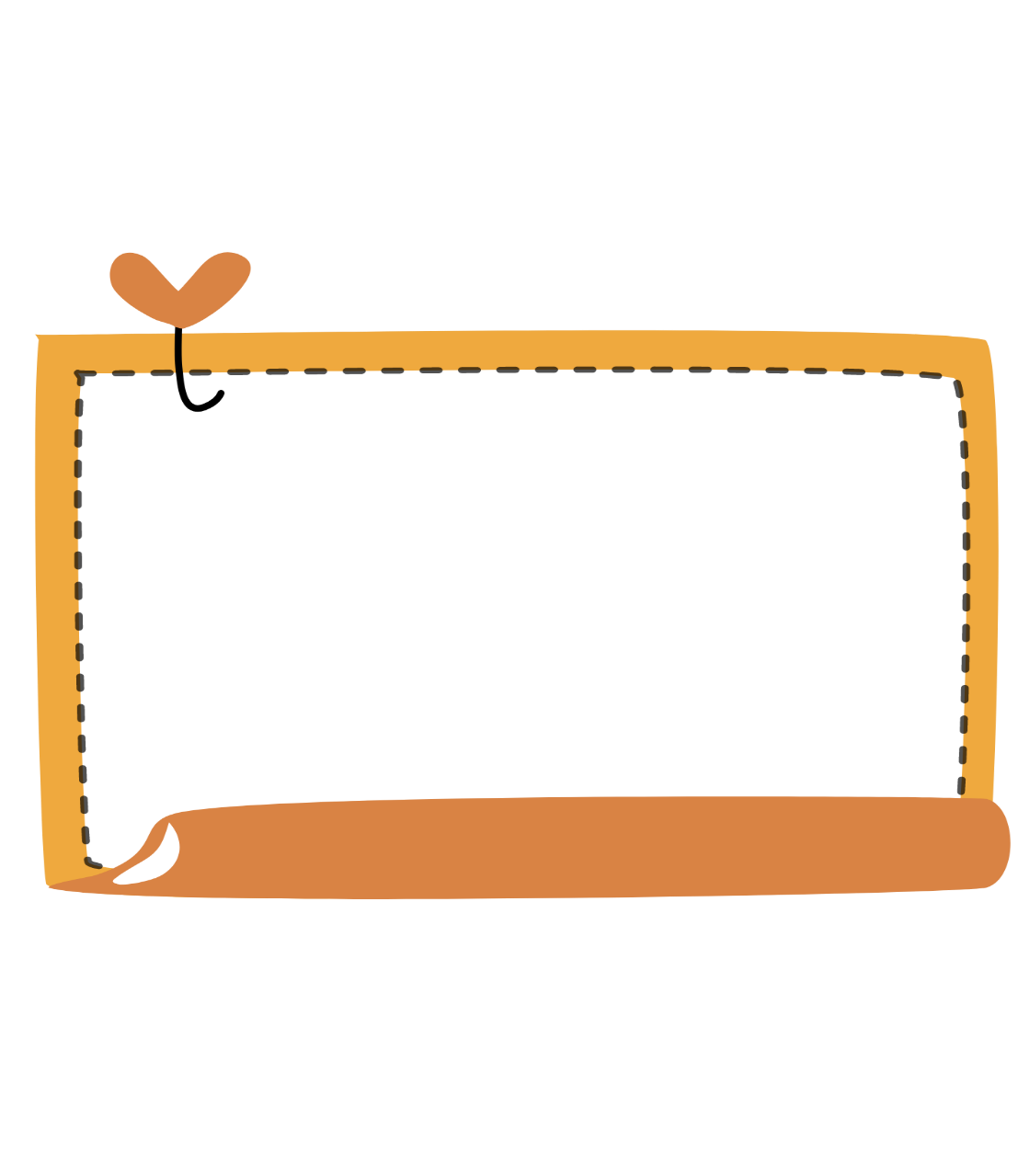 Môi trường tự nhiên bao gồm ánh sáng, không khí, nhiệt độ, đất, nước, động vật, thực vật,....
Em có thể gặp các yếu tố đó ở đâu?
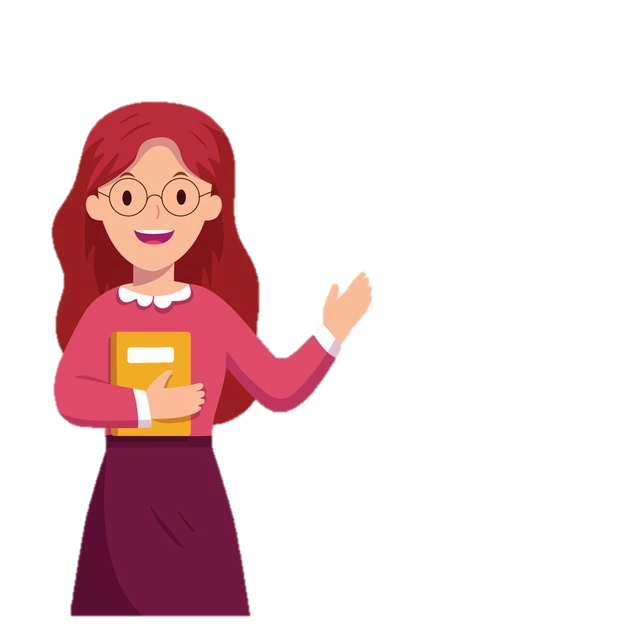 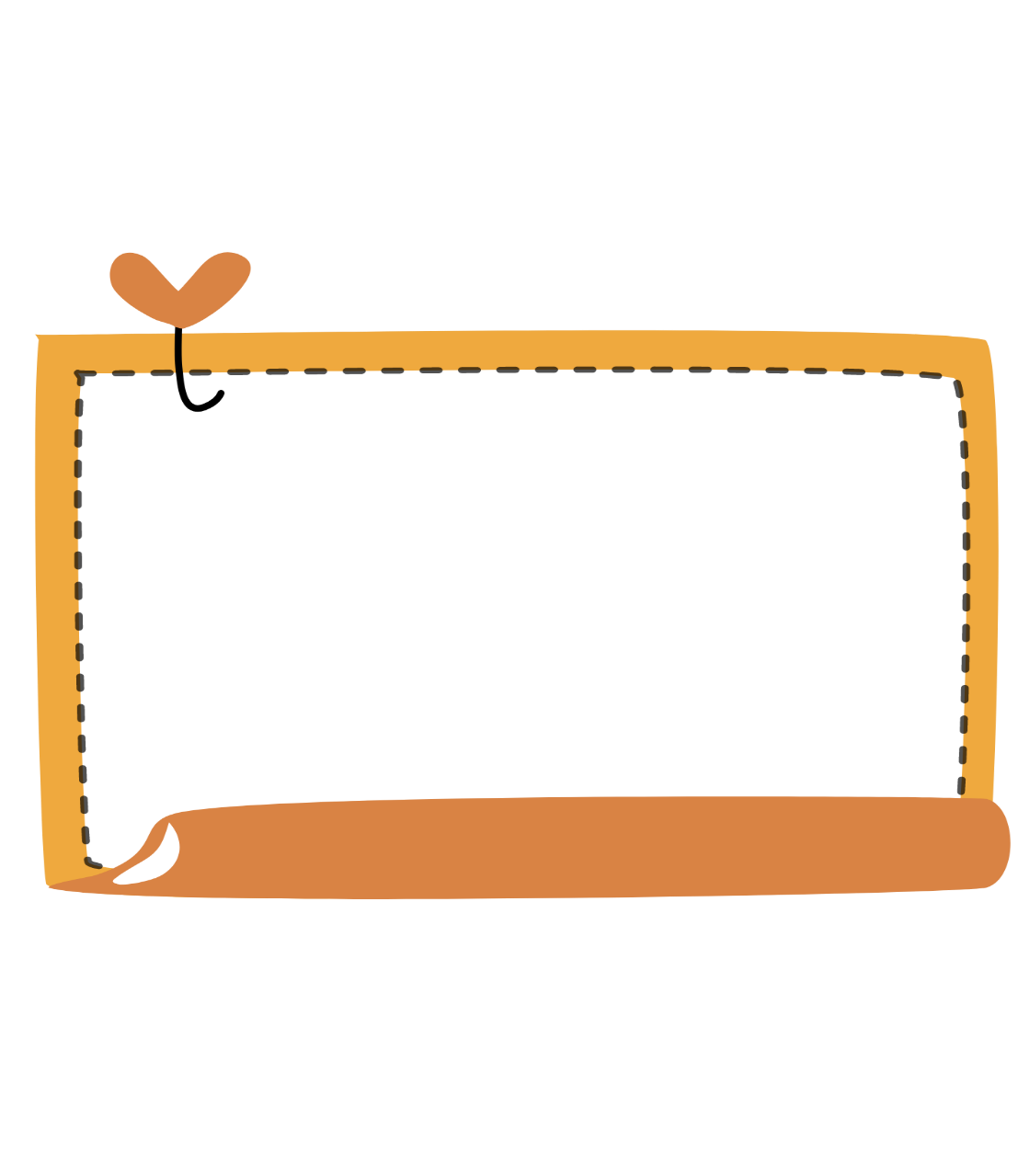 Các yếu  tố này có khắp nơi  xung quanh chúng ta.
Sinh vật cần các yếu tố của môi trường để làm gì?
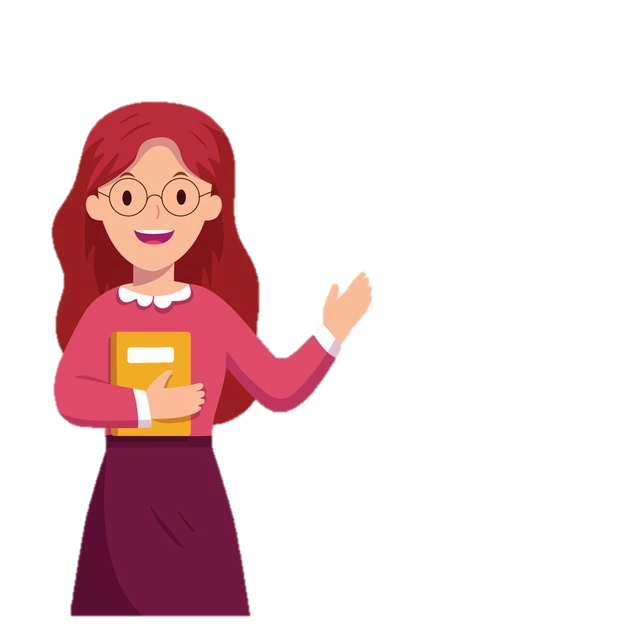 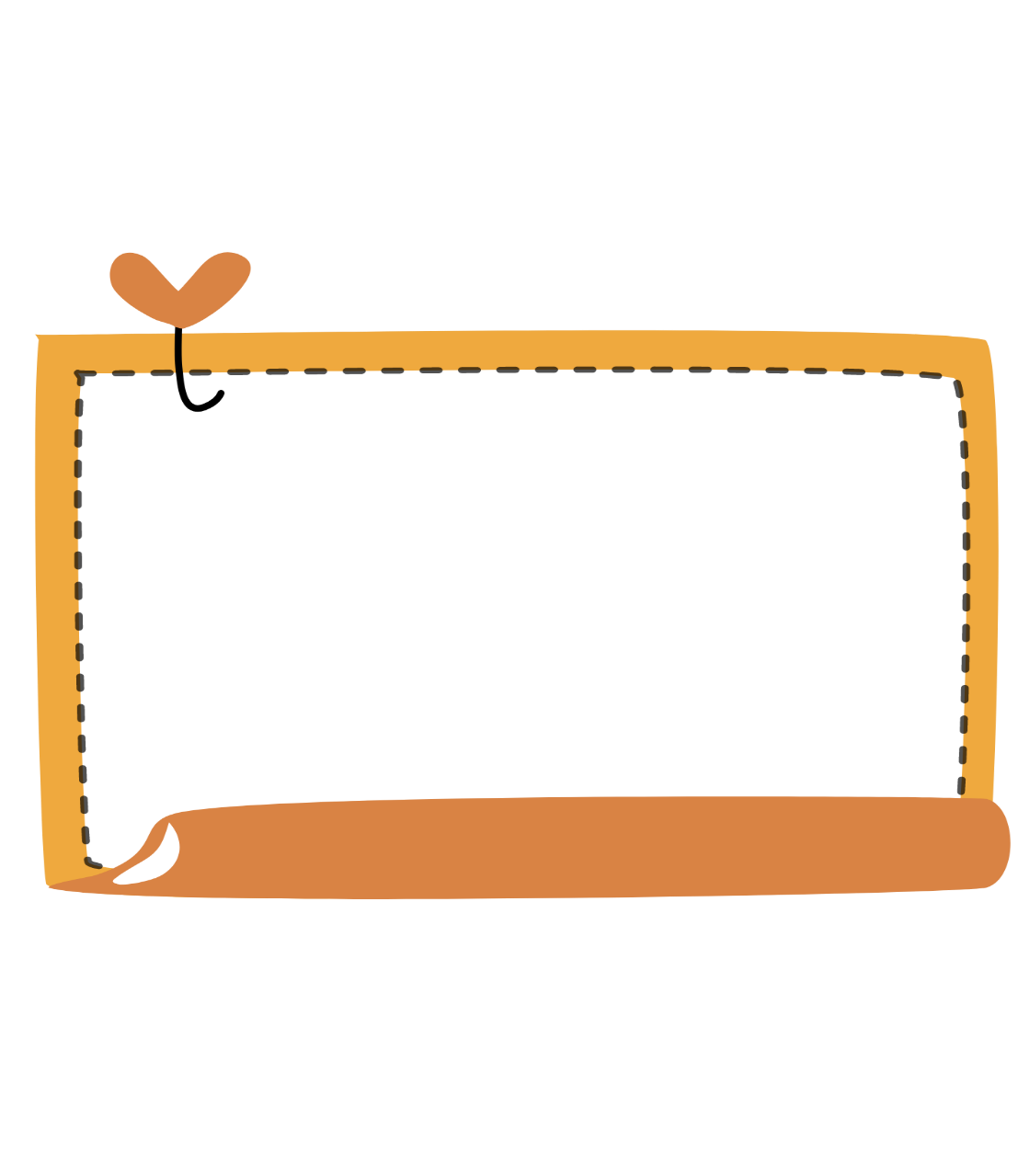 Sinh vật cần các yếu tố của môi trường để sinh sống và phát triển.
Quan sát hình 1 và cho biết:
- Tên những yếu tố của môi trường thể hiện trong mỗi hình.
- Môi trường cung cấp những gì cho động vật, thực vật, con người sinh sống?
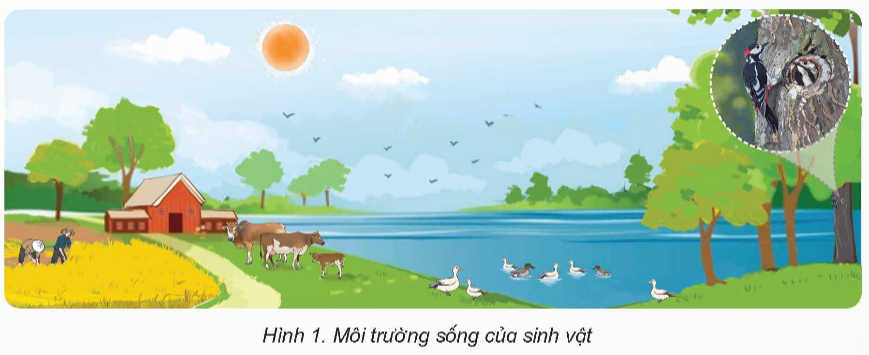 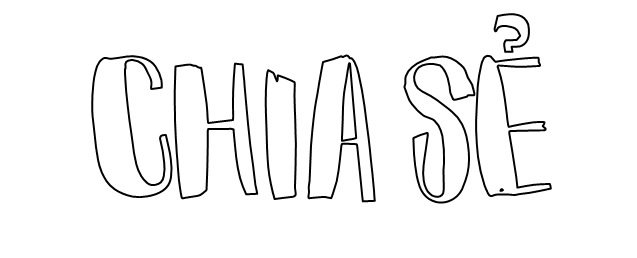 Các yếu tố môi trường có trong hình: Mặt Trời, mây, bò, vịt, cây lúa,...
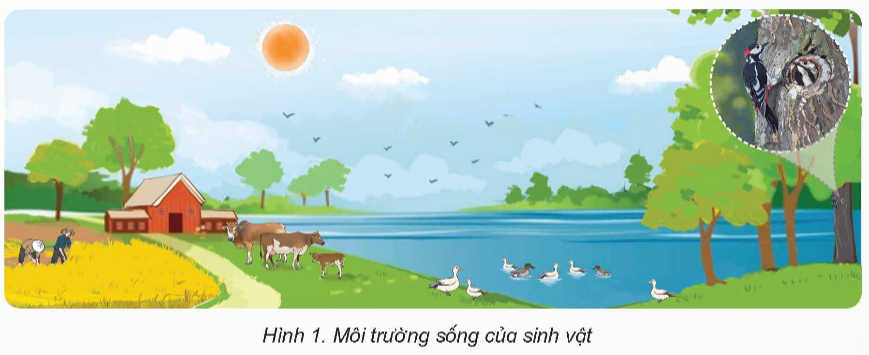 Cây gỗ giúp chim chóc làm tổ
Mây che nắng hoặc mang mưa
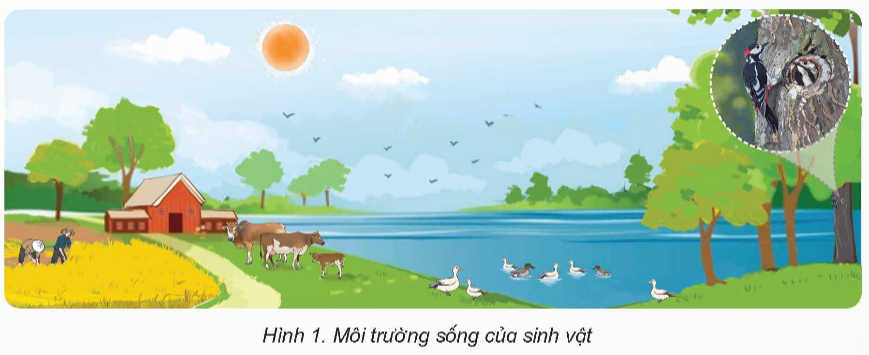 Không khí rất cần cho sự sống của con người và các loài sinh vật để hô hấp.
Người lấy sữa, thịt để ăn uống, da bò làm áo da, túi xách, giày dép,…
Cây lúa cho con người hạt gạo để ăn, rơm rạ để đun bếp, làm chổi,...
Hồ nước cho vịt thức ăn, nước uống
Môi trường cung cấp rất nhiều yếu tố giúp cho các loài sinh vật và phát triển.
Quan sát hình 2 đến 4 và cho biết:
- Tên những yếu tố của môi trường thể hiện trong mỗi hình.
- Môi trường cung cấp những gì cho động vật, thực vật, con người sinh sống?
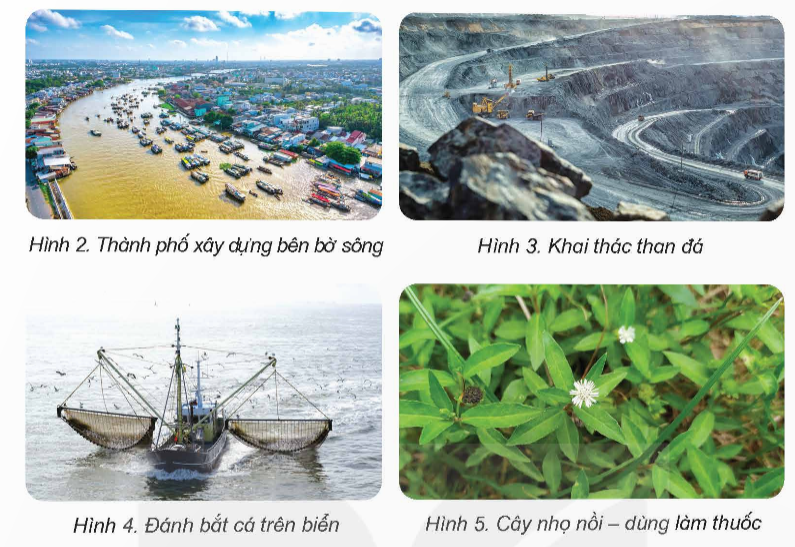 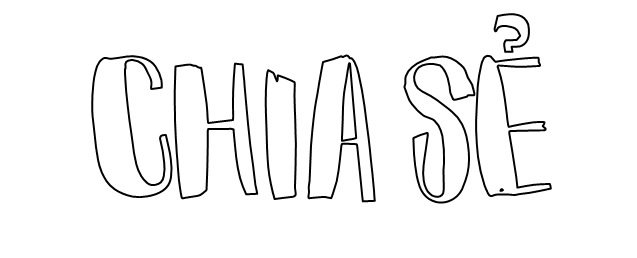 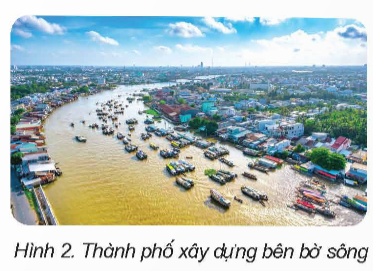 Môi trường cung cấp đất đai cho con người xây dựng nhà cửa để ở , đường xá để đi lại,...
Môi trường đất cung cấp tài nguyên than đá cho con người làm chất đốt,...
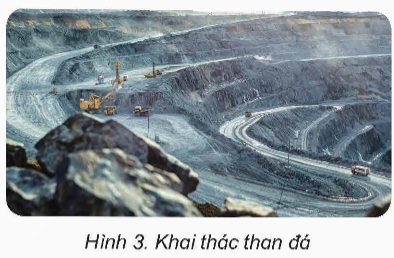 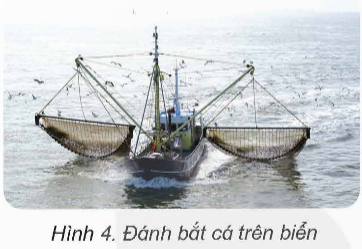 Môi trường nước cung cấp các loài thủy hải sản làm thức ăn cho con người,....
Môi trường thực vật cung cấp các loại cây làm thuốc cho các loài động vật và con người.
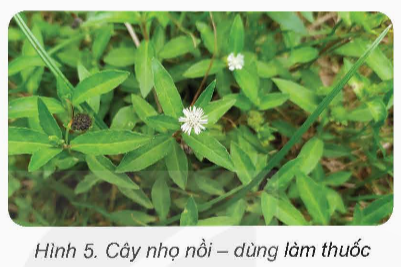 Đối với những loài sinh vật sống trên cạn, mặt đất cung cấp những gì cho chúng hoạt động sống?
Mặt đất: Môi trường cung cấp thức ăn, và tất cả những yếu tố cần cho con người và các loài vật sinh sống,...
Kể tên những loài thực vật , động vật con người sử dụng làm thuốc mà em biết?
Môi trường cung cấp thức ăn, nơi ở, các nhu cầu sống thiết yếu cho con người và các sinh vật khác sinh sống và phát triển.
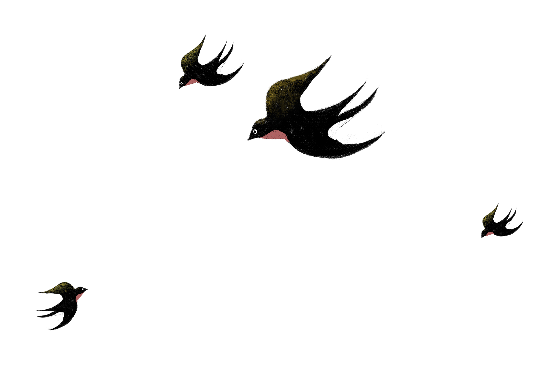 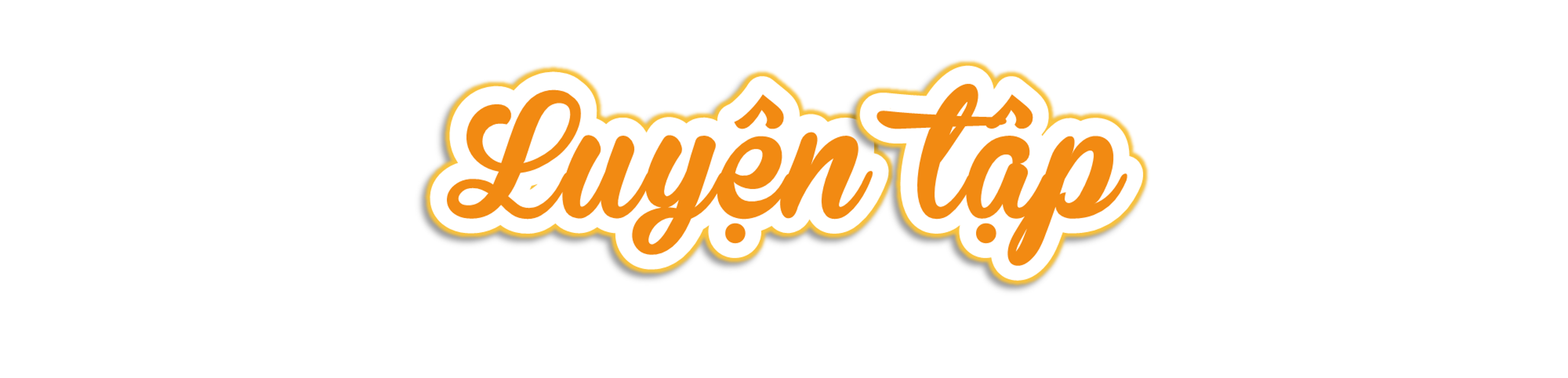 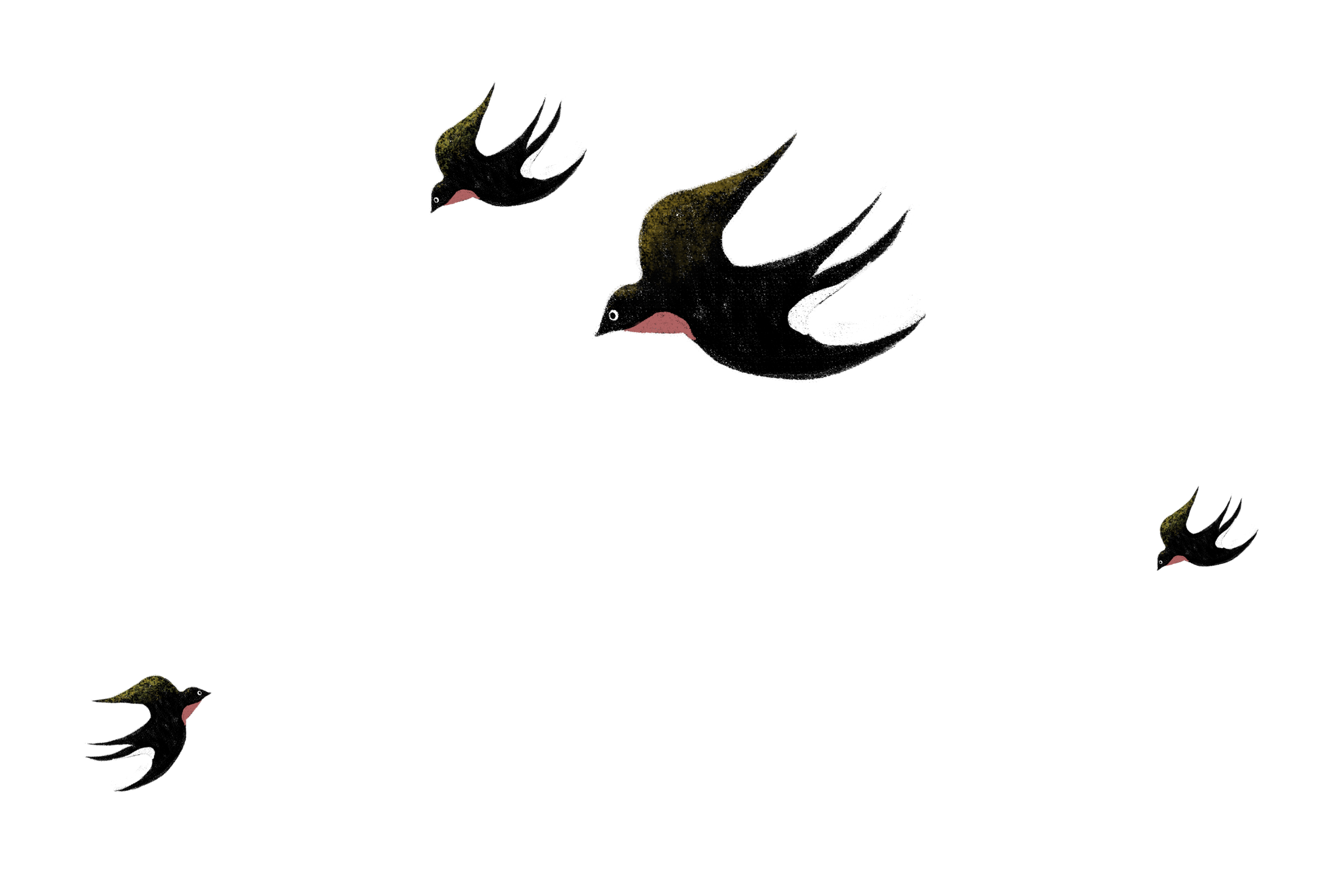 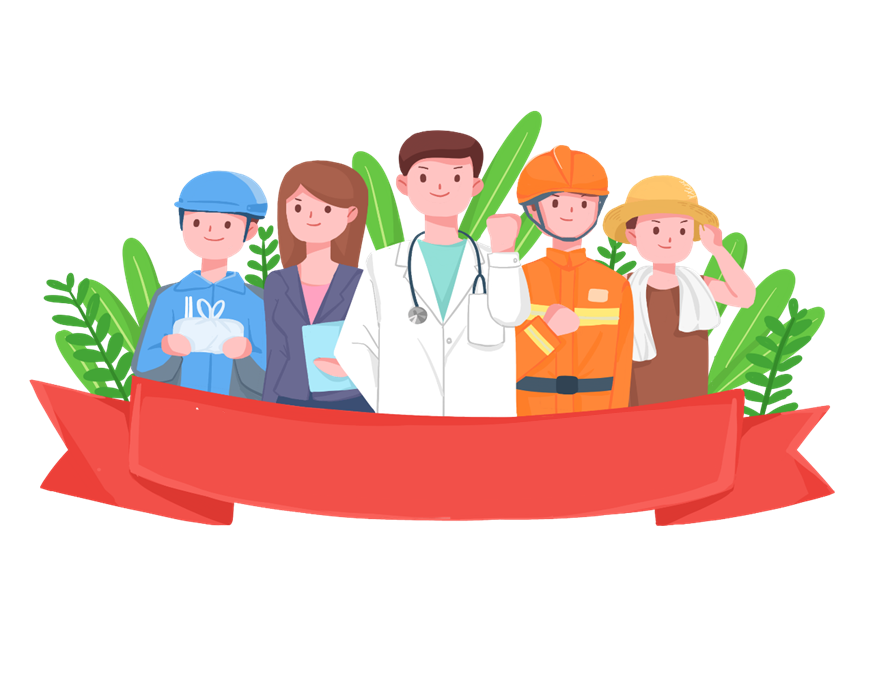 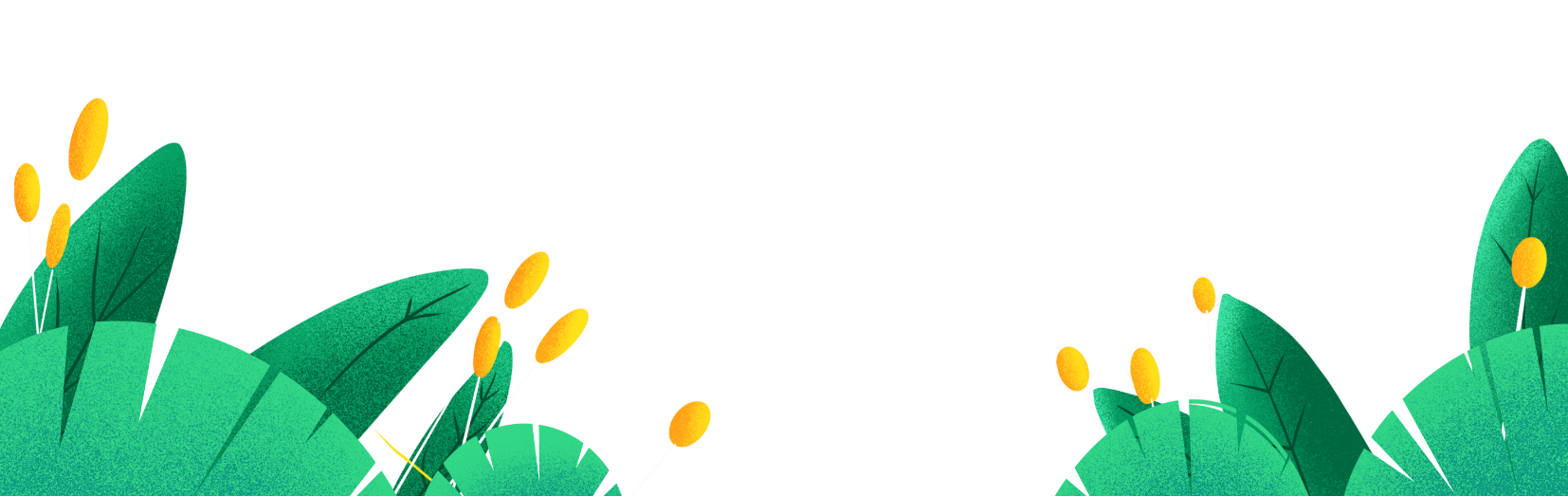 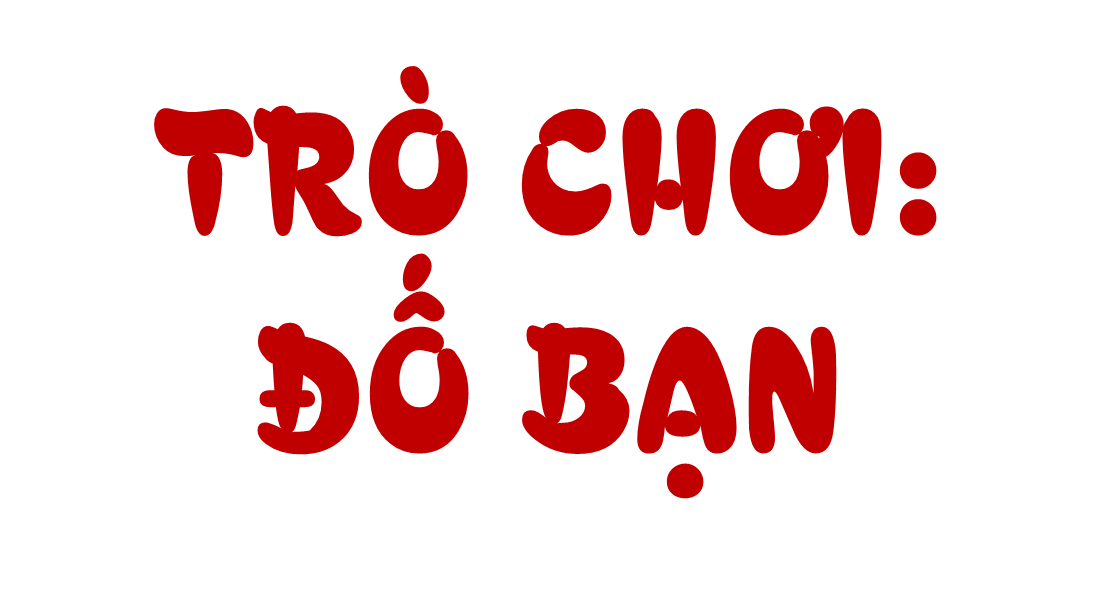 + Hs chơi theo nhóm bàn tìm về một môi trường cung cấp thức ăn, chỗ ở và các nhu cầu thiết yếu khác cho sinh vật, con người.
+ HS1 : nghĩ tên một loài sinh vật
+ HS2: nêu những yếu tố mà môi trường cung cấp cho sinh vật đó.
+ Trong 3 phút, HS nào kể được nhiều và đúng  sẽ được tuyên dương, chiến thắng.
z
Em có biết
Tầng ozone bao quanh Trái Đất có khả năng hấp thụ phần lớn tia cực tím từ Mặt Trời, là những tia sáng có hại cho sinh vật và con người. Nếu tầng ozone bị thủng, tia cực tím sẽ chiếu xuống bề mặt Trái Đất gây ảnh hưởng xấu cho sinh vật, con người.
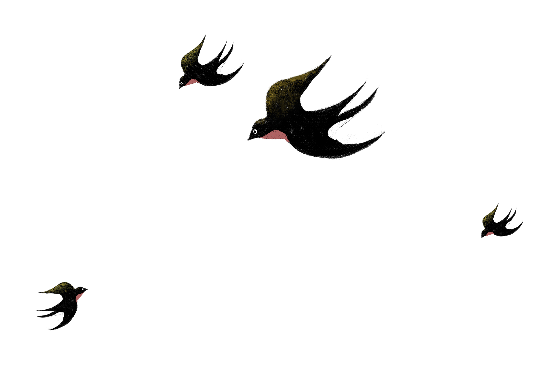 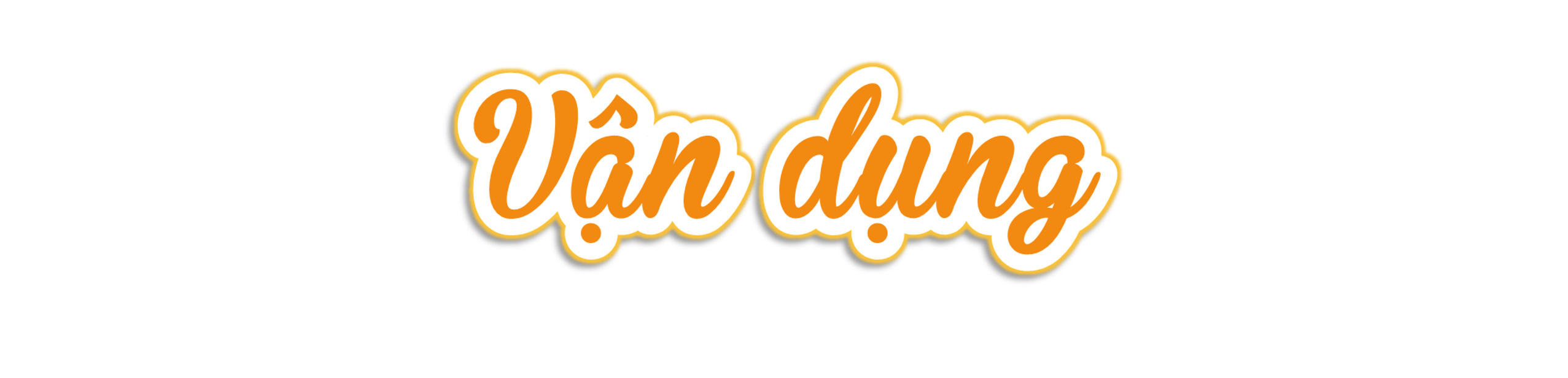 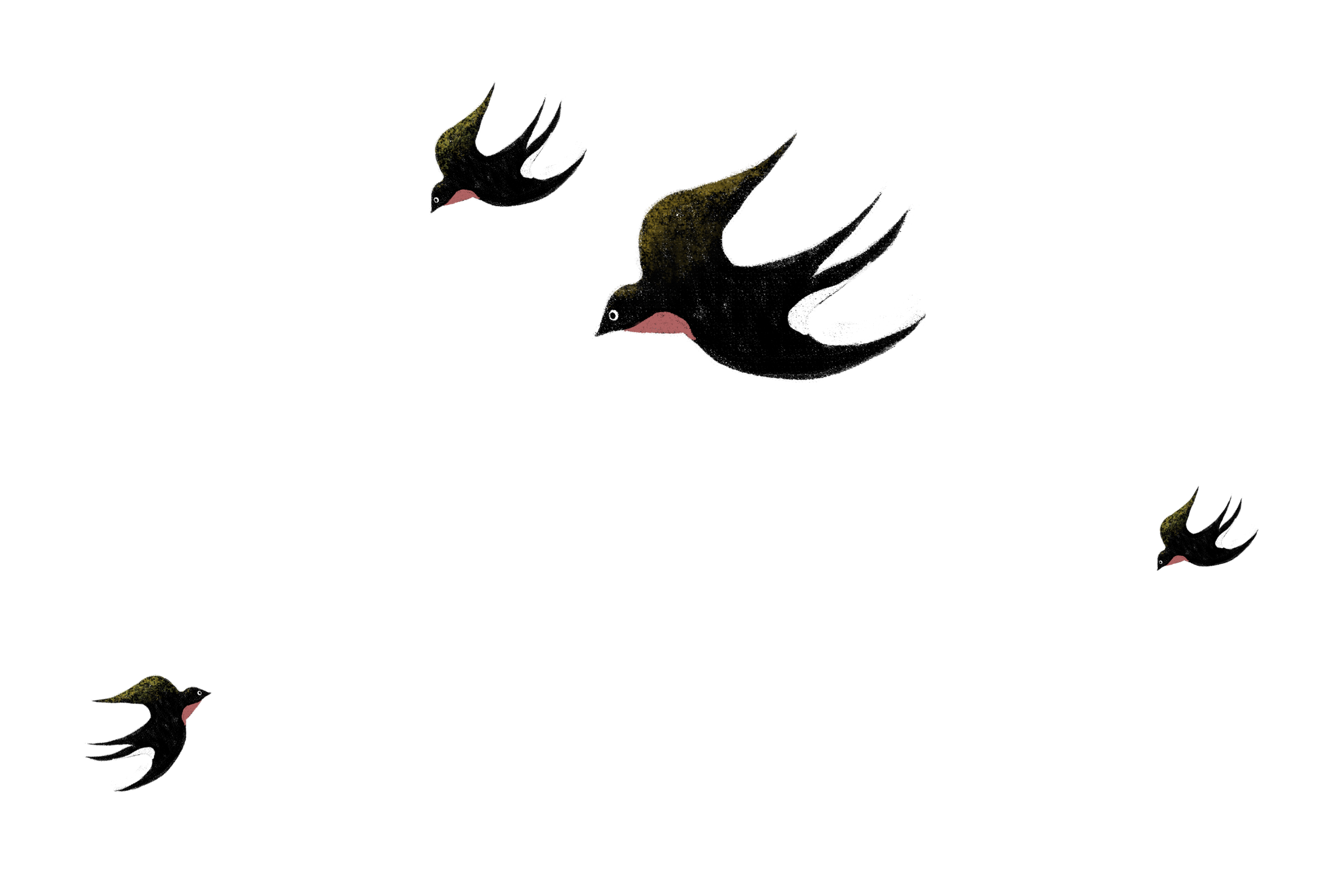 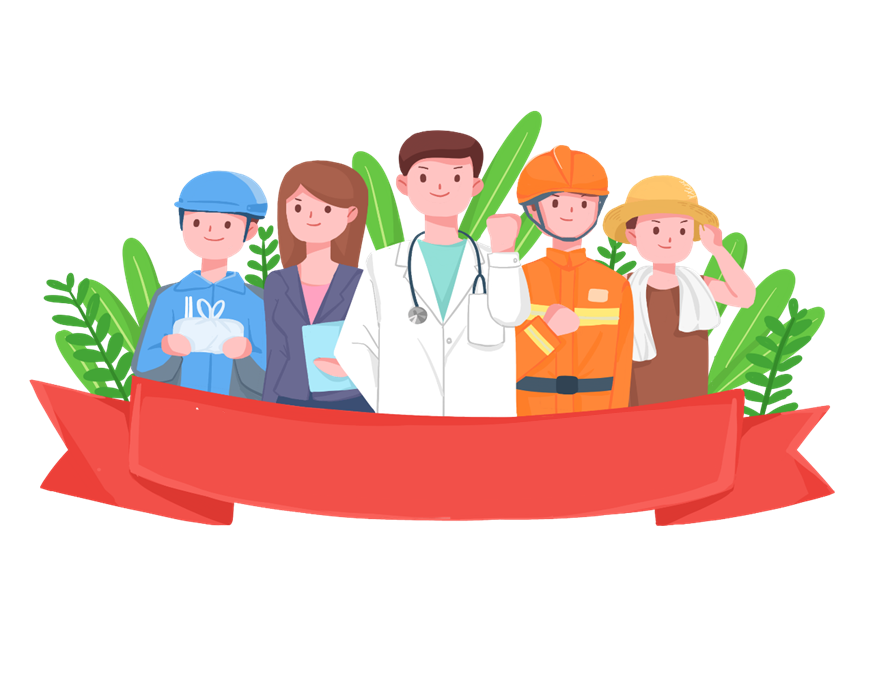 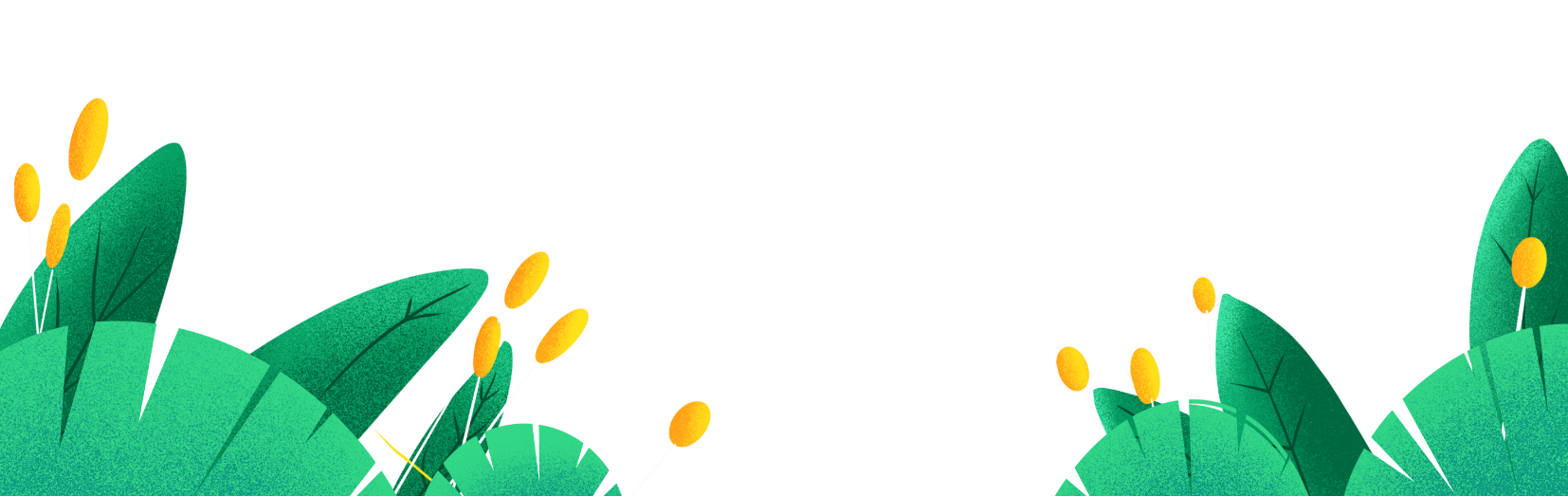 Chia sẻ liên hệ với nơi em đang ở: Môi trường cung cấp cho em những gì?
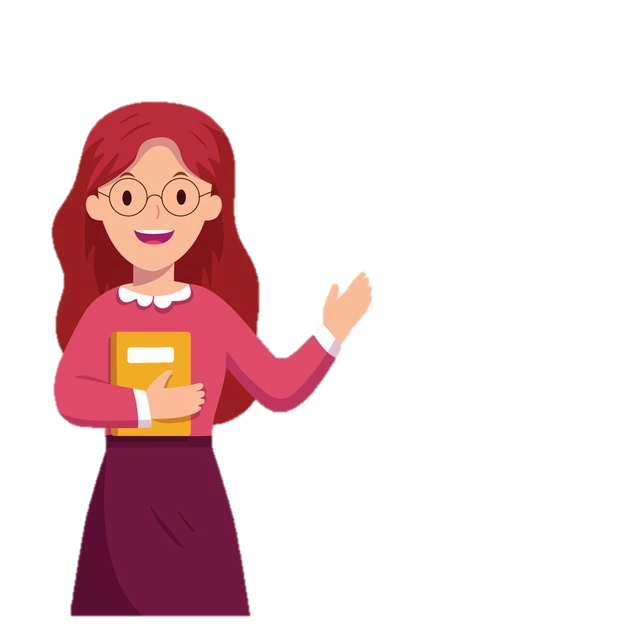 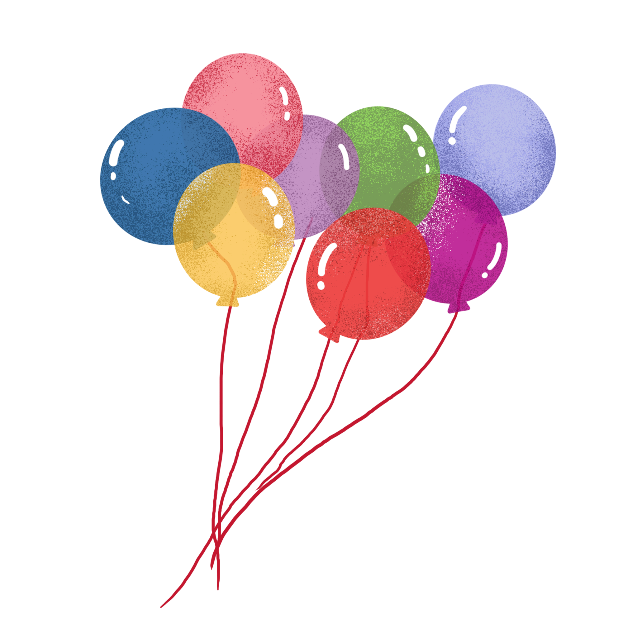 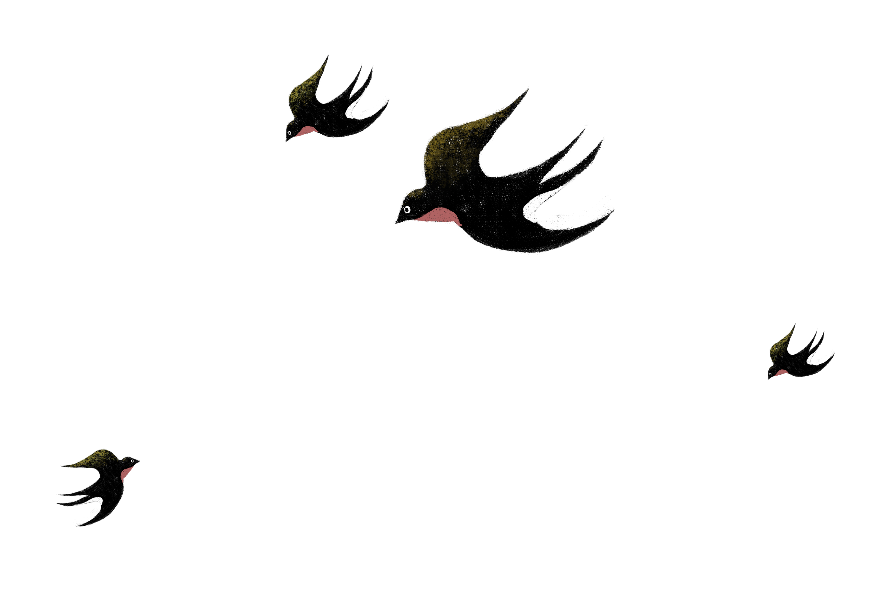 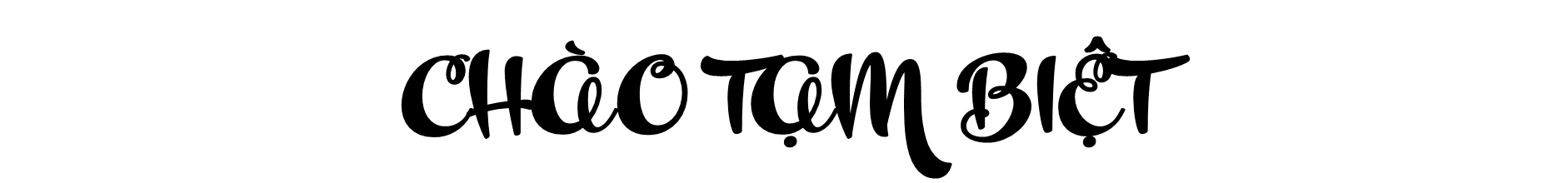 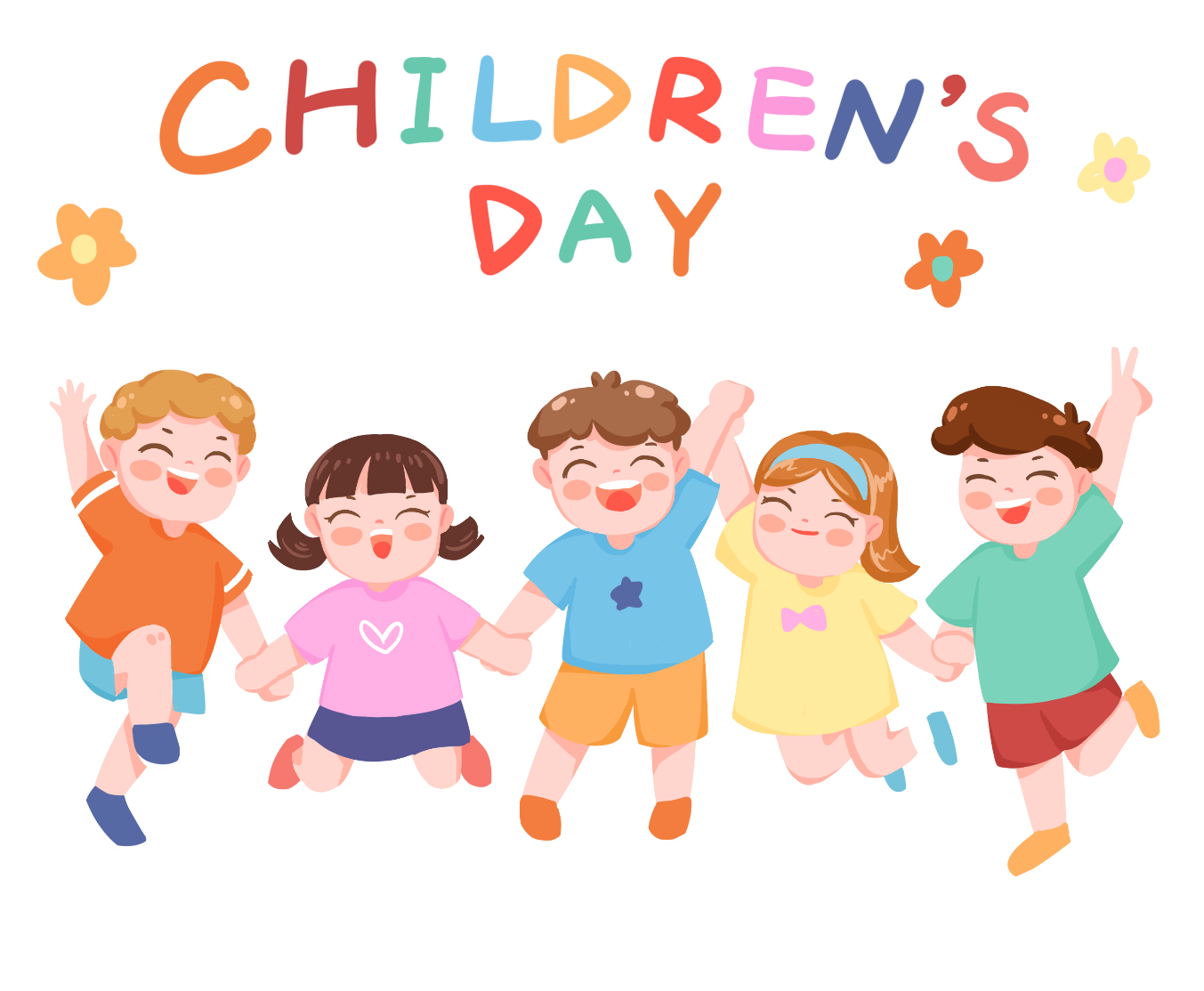